～少子高齢社会におけるリスクについて考えよう～
人生100年時代に必要な備えとは?
本日の授業内容
1.少子高齢化について考えよう
2.リスクについて考えよう
3.社会保障制度って何だろう?
4.「預貯金」と「民間保険」の違いって何だろう？
5.まとめ
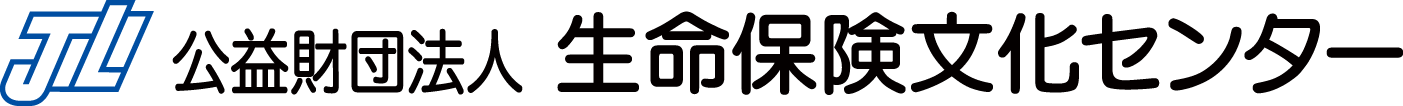 1
今日のねらい
①少子高齢社会において、　
　日常生活を送るうえで意識
　すべきことを考える。
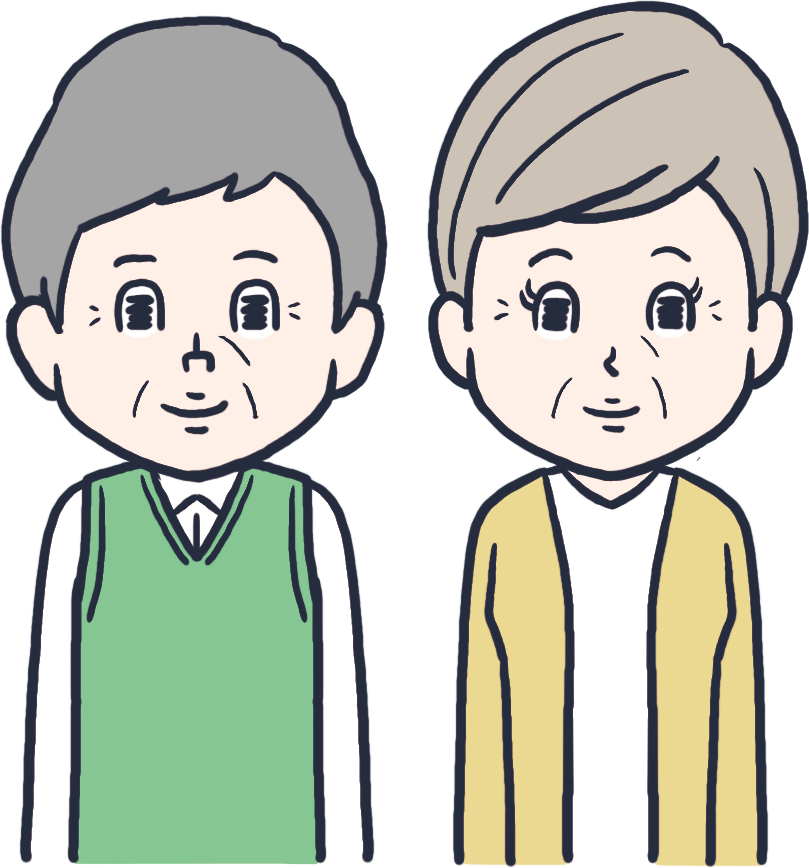 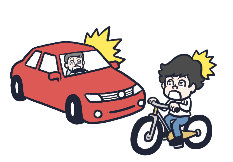 ②リスクから自分の身を守る　
　手段として、自助・共助・　
　公助について理解する。
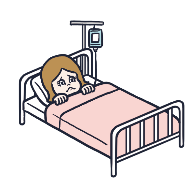 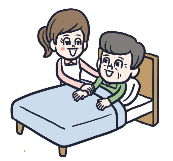 ③「自助」として、自分で備え
　る手段の預貯金と民間保険　
　の特徴を理解する。
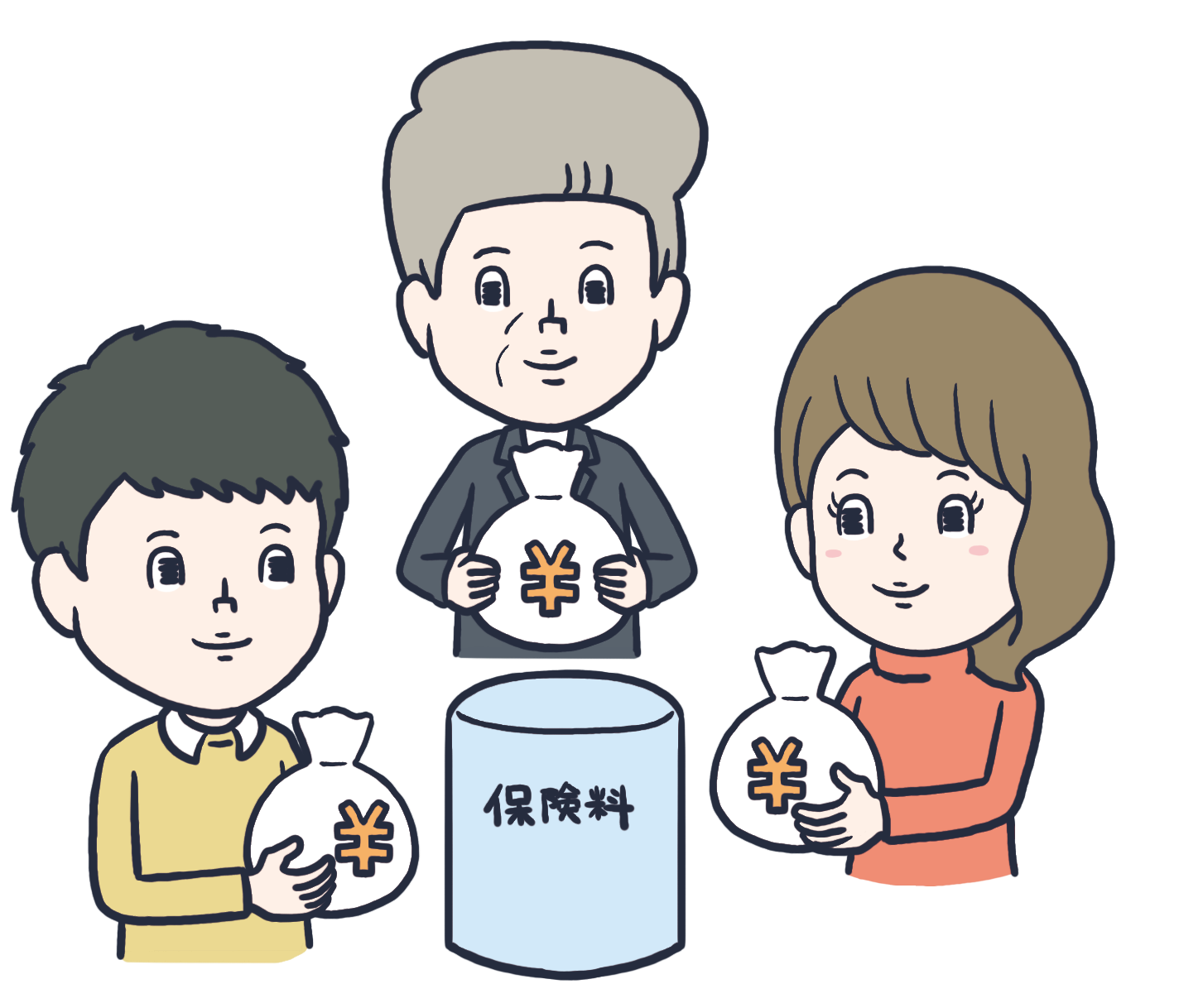 2
3333
1.　少子高齢化
　　　　　　　について考えよう
3
日本に100歳以上の人は何人いるの？
【問題】
2022年の日本の100歳以上の人口はどれくらいでしょう？
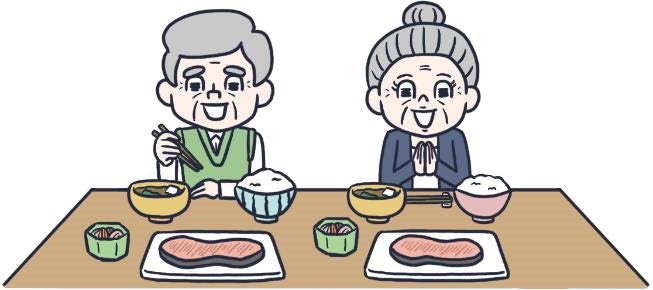 A. 約900人　　B. 約9,000人　　C. 約90,000人
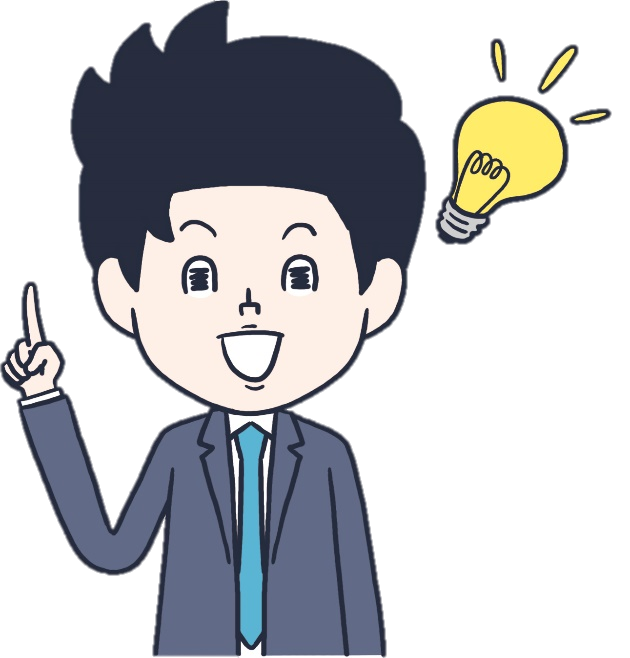 ヒント　　　1963年(約60年前)には「153人」
【答え】　 C. 約90,000人　
　　　　　　「90,526人」のうち、全体の約89％(80,161人) は女性
※厚生労働省「百歳の高齢者へのお祝い状及び記念品の贈呈について」
 (2022年9月1日現在の住民基本台帳による都道府県・指定都市・中核市からの報告数。年齢は2022年9月15日現在。)
4
平均寿命
「平均寿命」とは…
　0歳の子どもが平均して何歳まで生きられる
　かを示す指標
87.6歳
76.9歳
81.5歳
61.5歳
71.7歳
58.0歳
5
*厚生労働省「簡易生命表」（2021年）
平均寿命と健康寿命
「平均寿命」
　　0歳児が平均して何歳まで生きるかを示したもの
「健康寿命」
　　健康上の問題で日常生活が制限されることなく　
　　生活できる期間
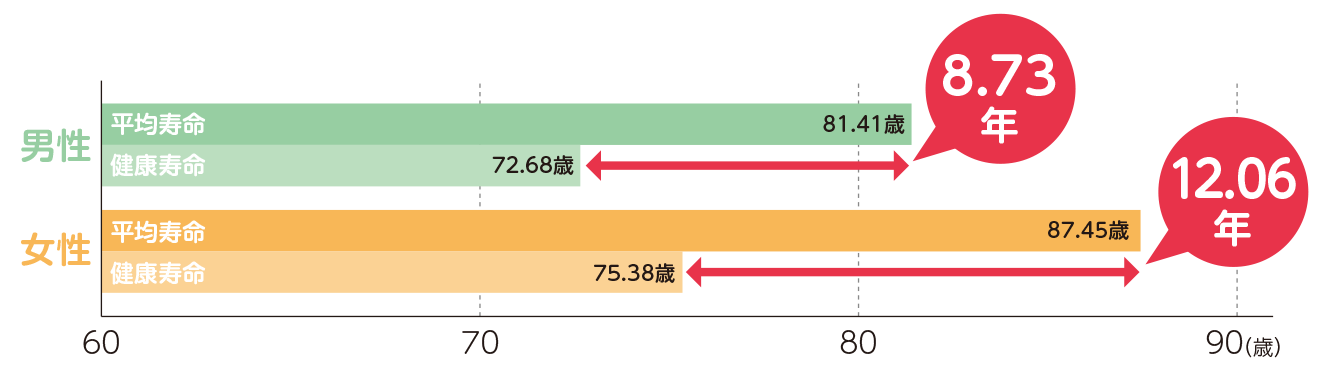 【2019年(令和元年)】
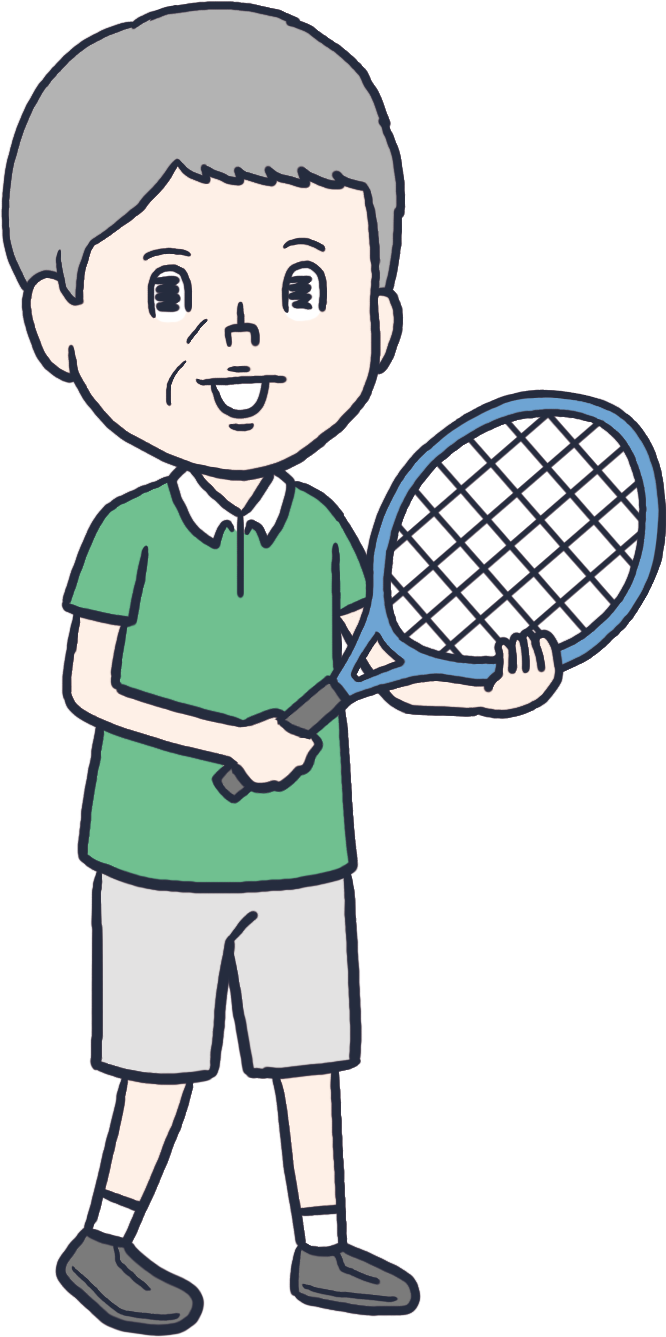 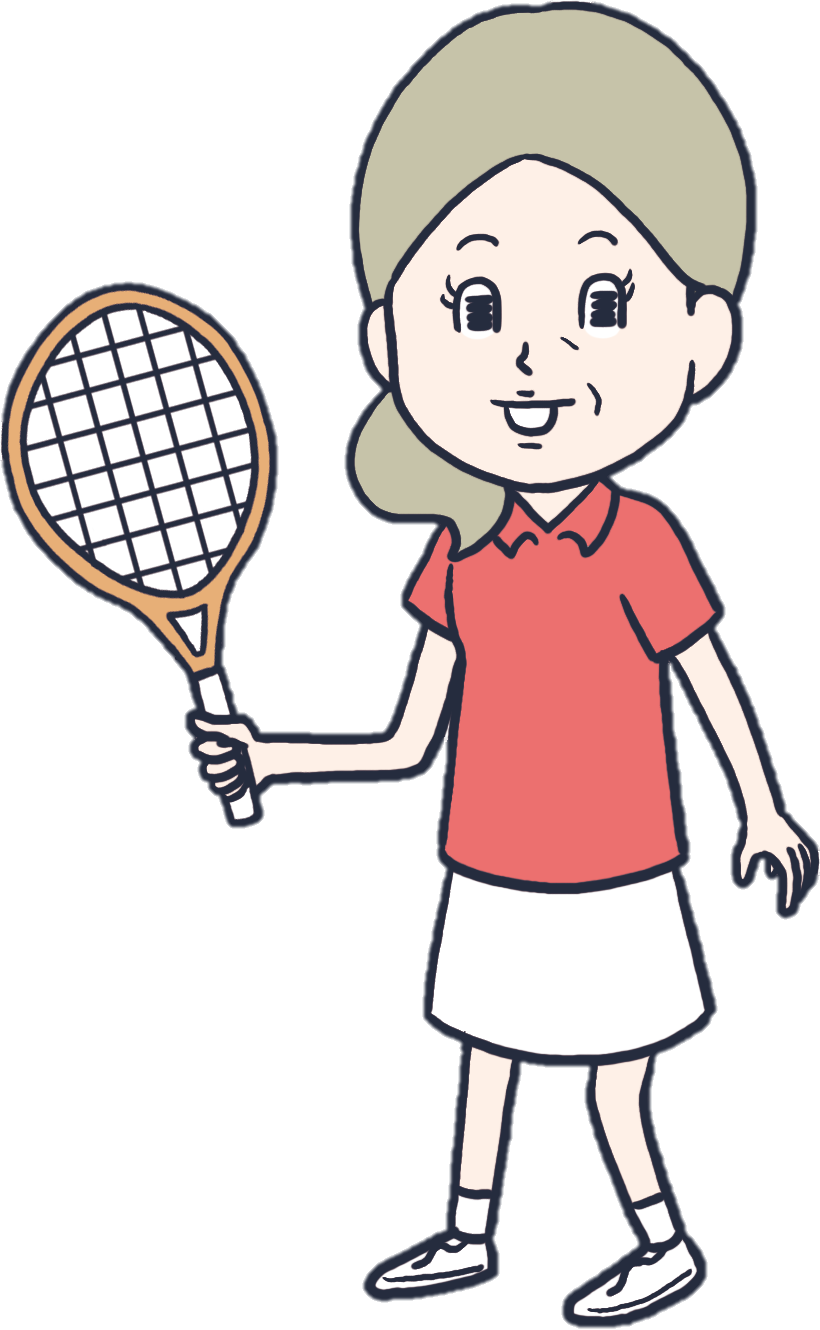 6
＊厚生労働省「第16回健康日本21（第二次）推進専門委員会資料」（令和3年12月20日）
日本の少子高齢化の現状と推計
人口に対する各年齢層の割合
（％）
7
※内閣府「高齢社会白書（概要版）」（令和3年）をもとに生命保険文化センターにて作成
人生におけるリスク
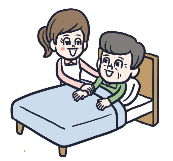 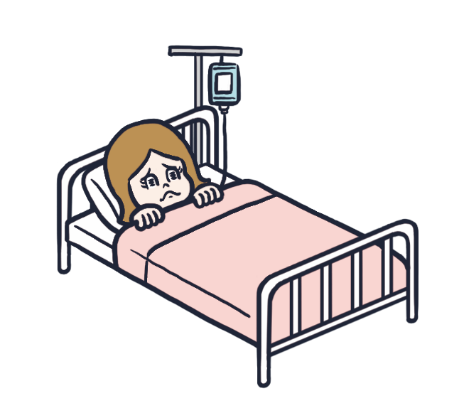 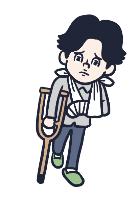 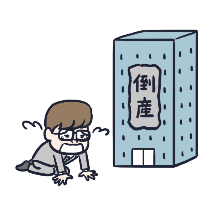 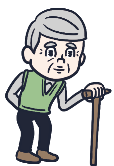 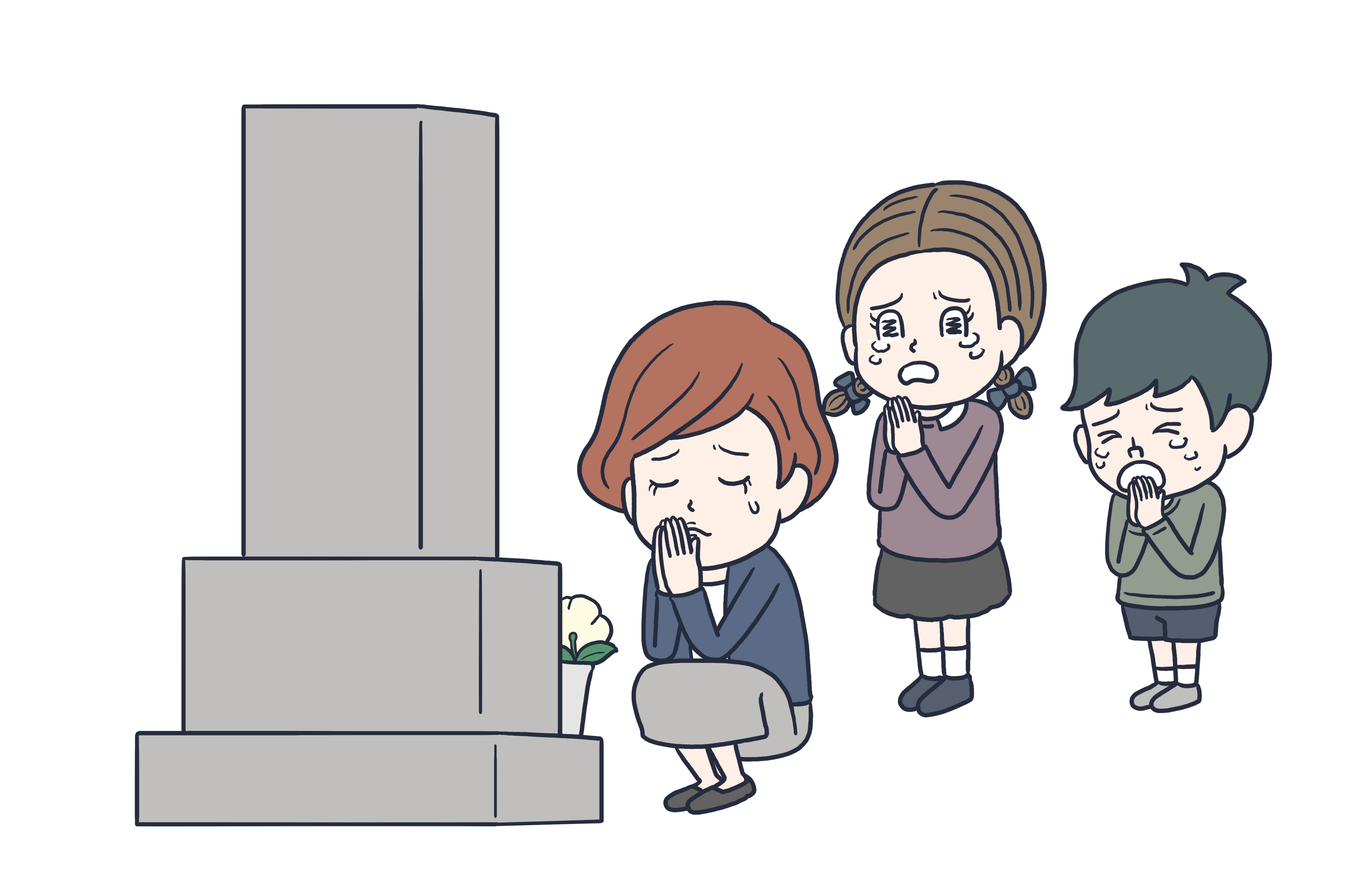 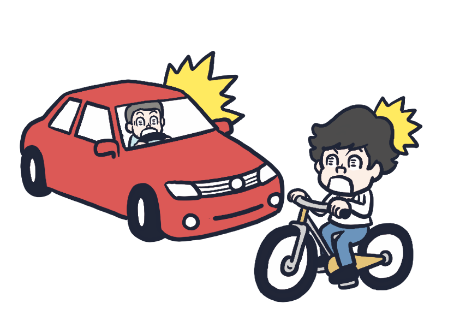 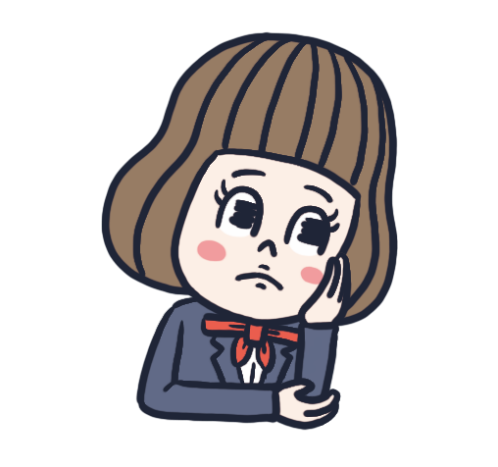 人生には色々なリスクがある
よね。どんなリスクがあるか、
見てみよう。
8
2.　リスクについて考えよう
9
リスクとは何か
起きてほしくないことで、起きると
　　　　　　　　　　　　　　　　お金がかかること
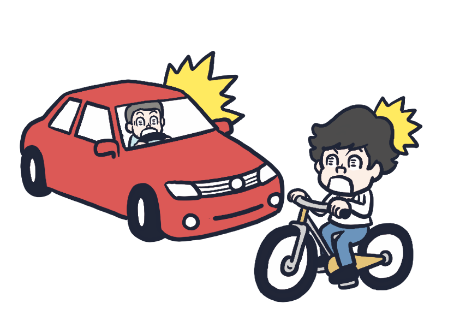 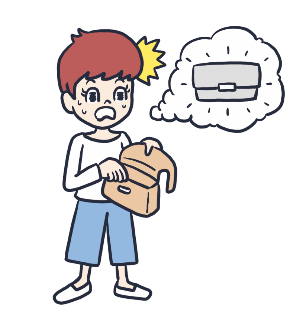 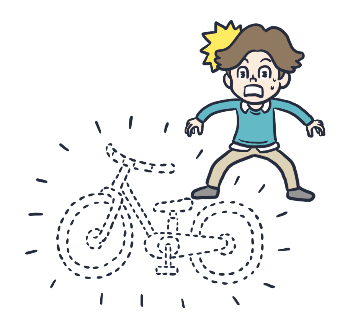 交通事故
財布を紛失
自転車の盗難
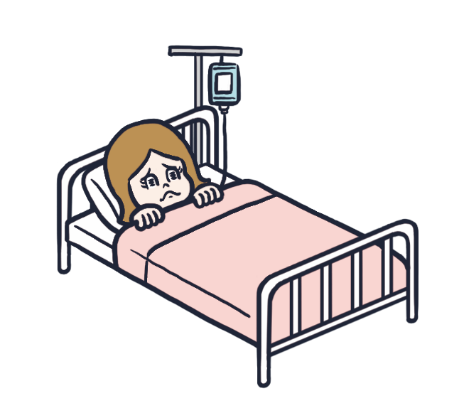 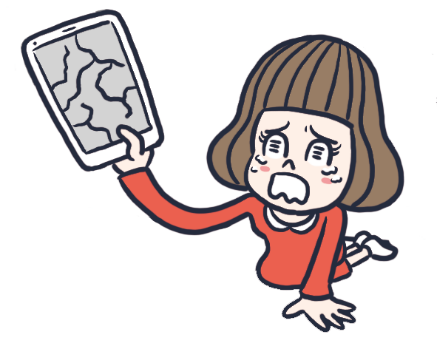 スマホを破損
病気で入院
10
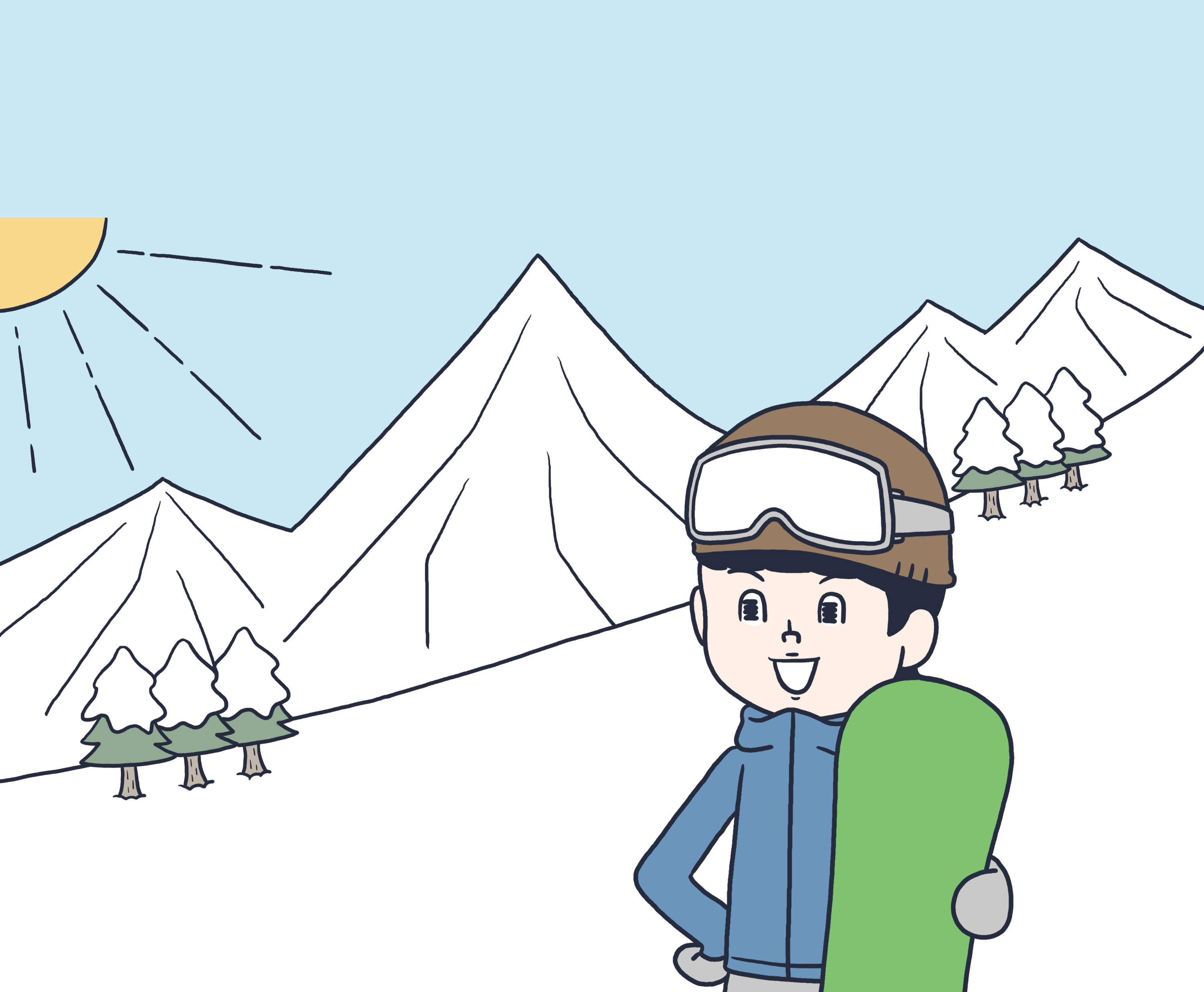 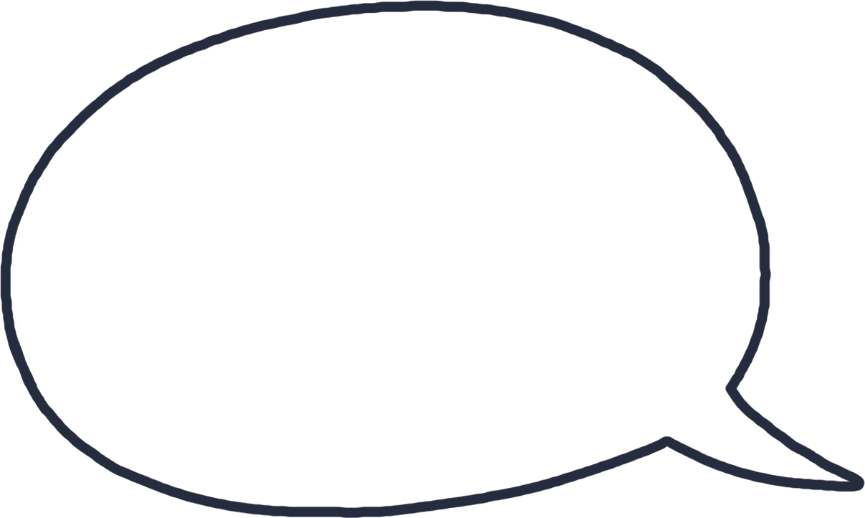 今日は沢山
　すべるぞ～！
11
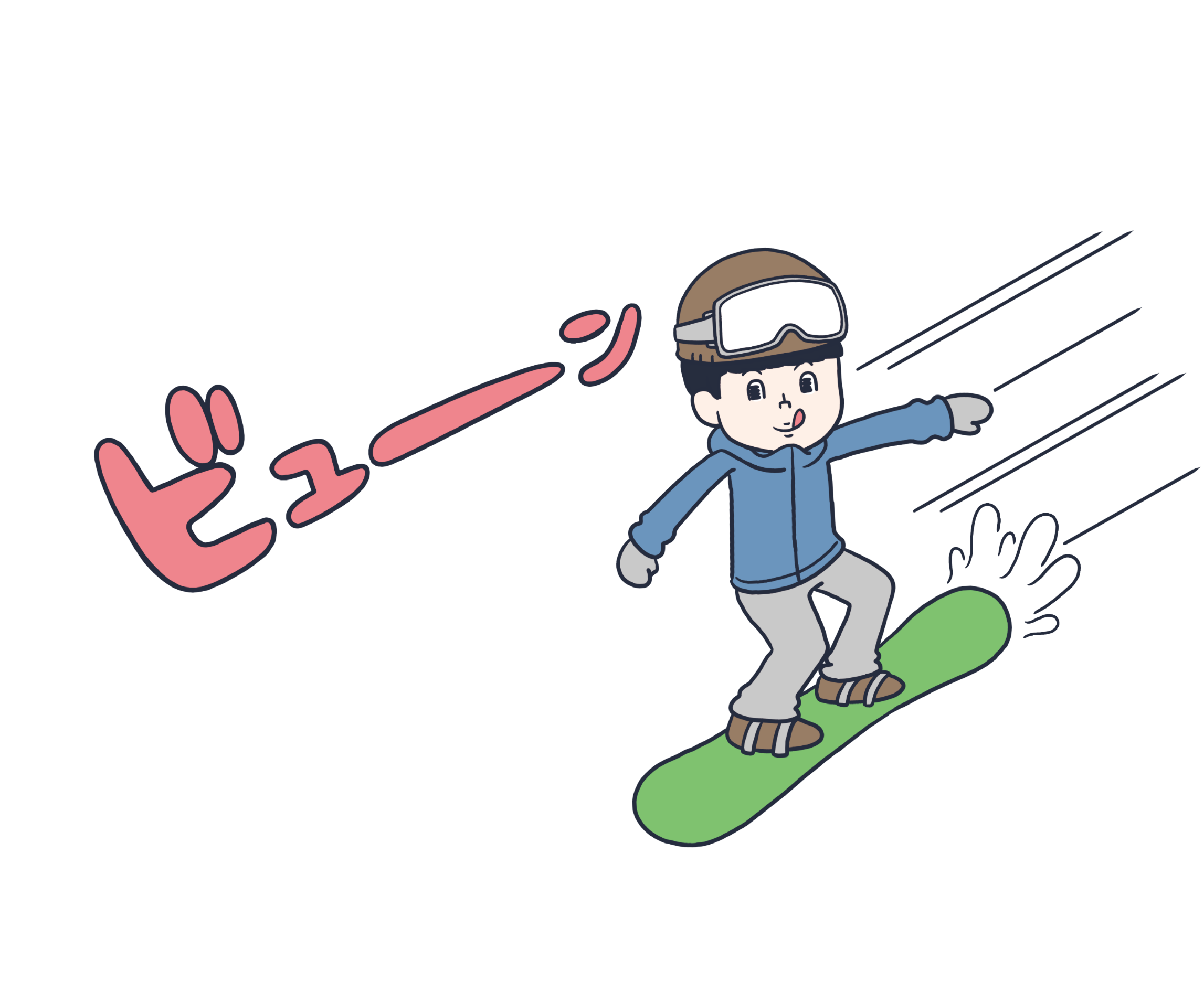 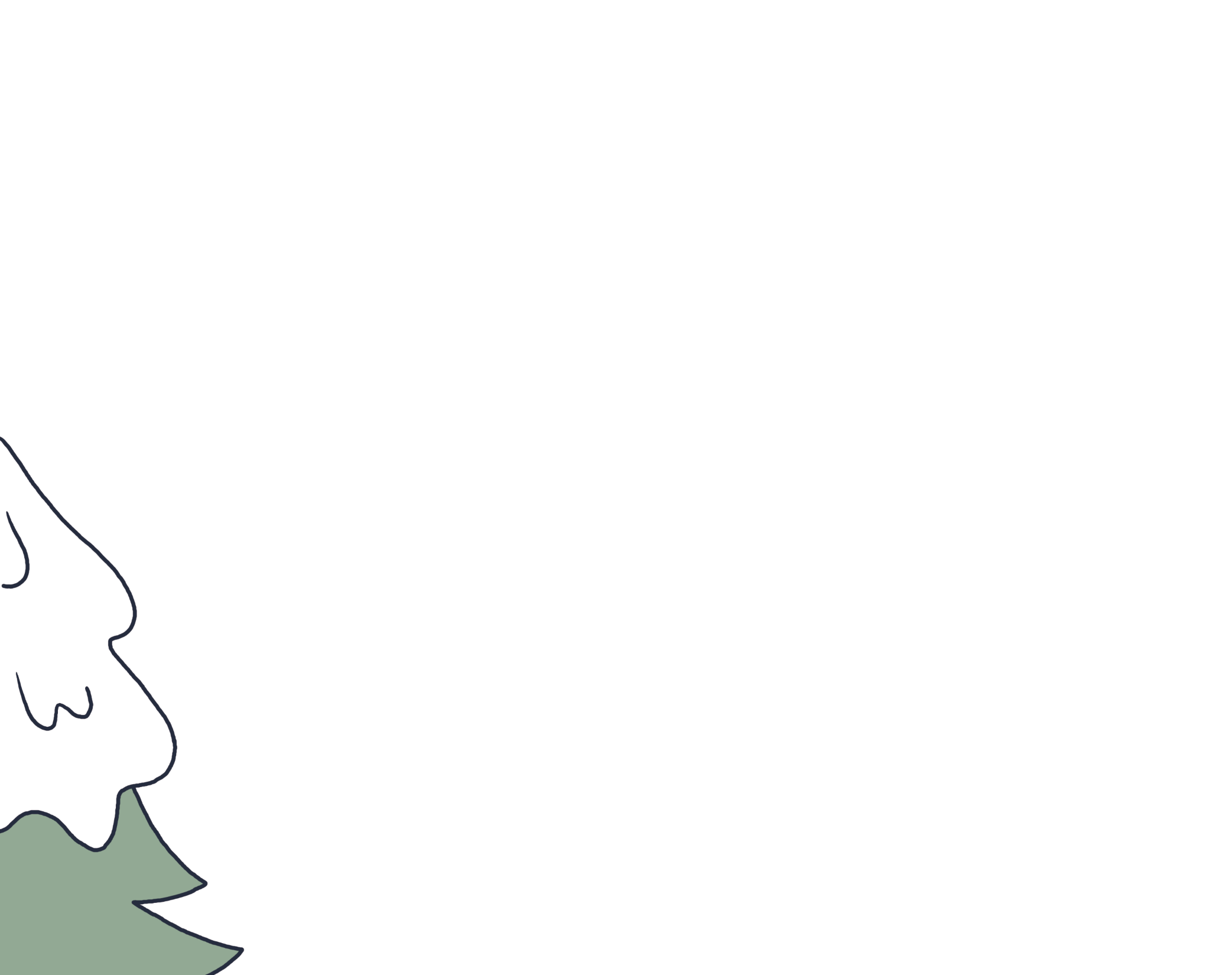 12
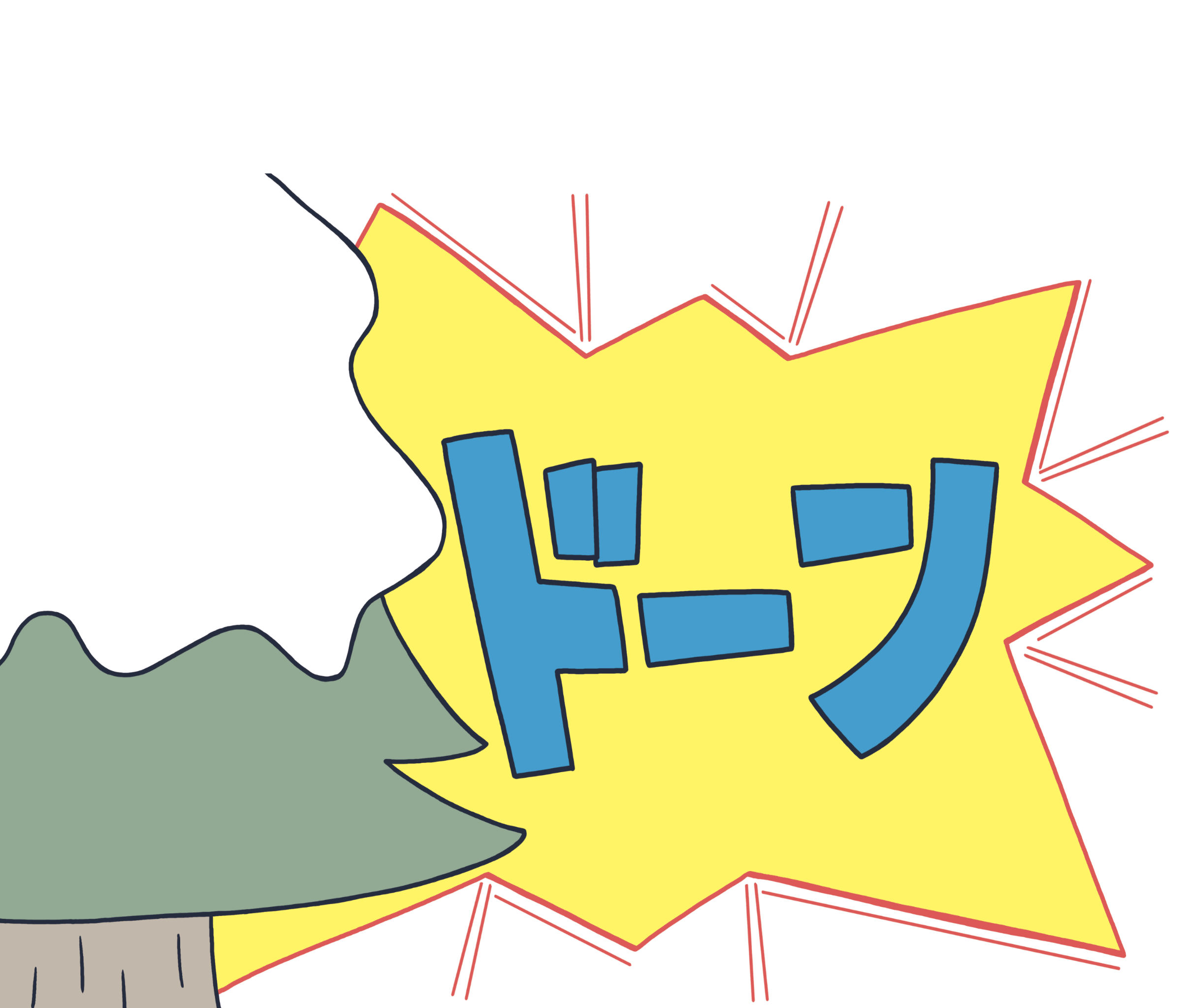 13
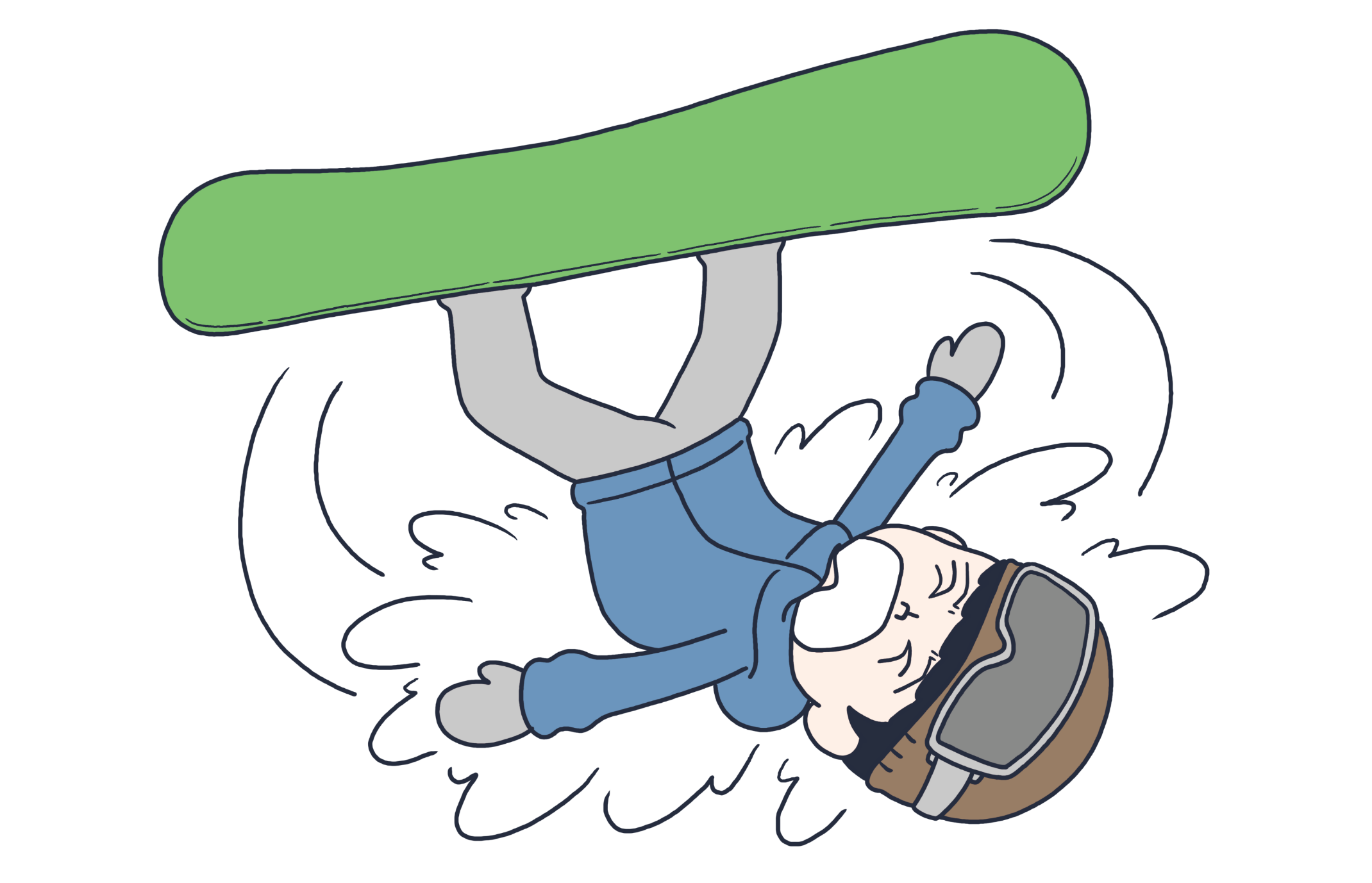 14
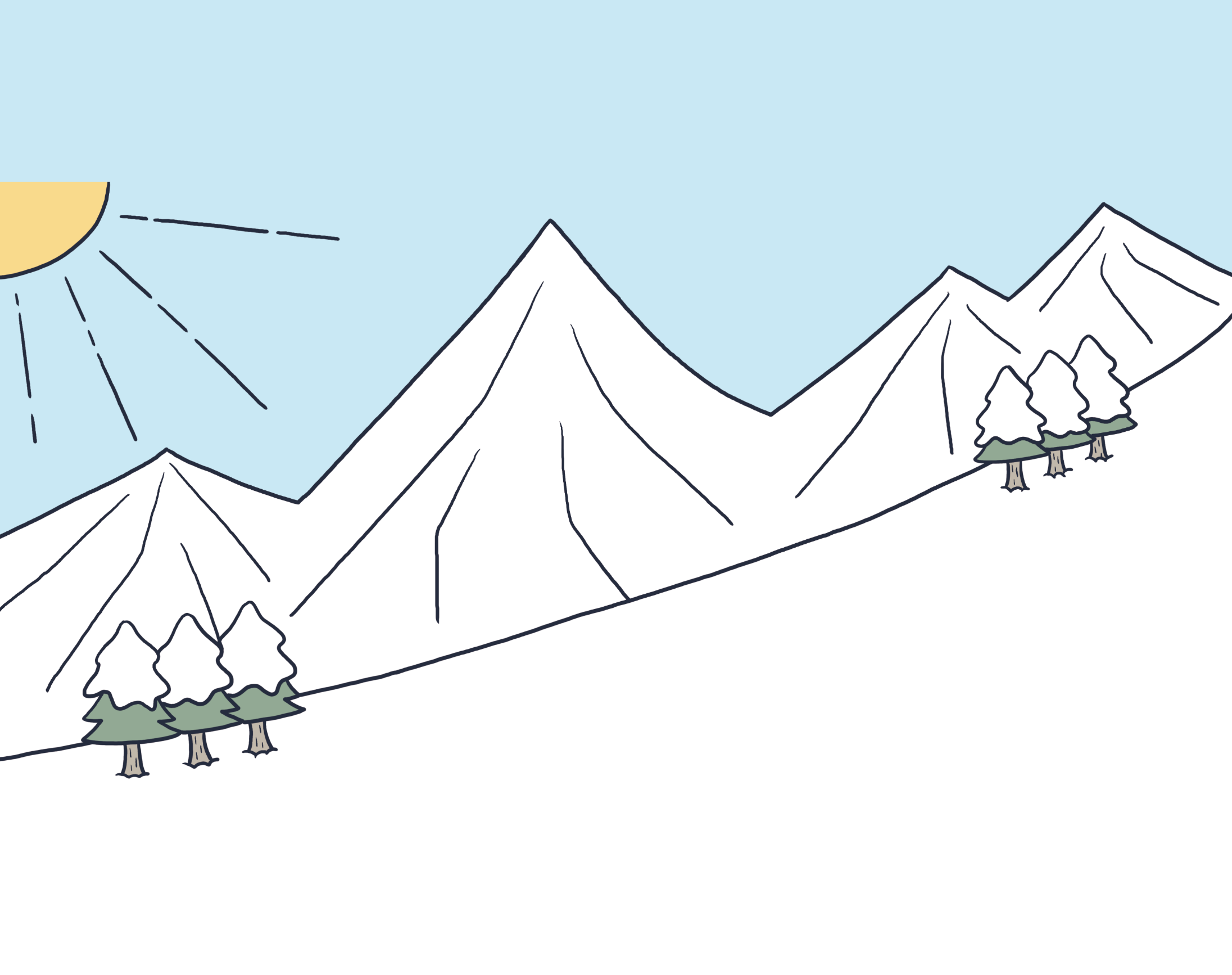 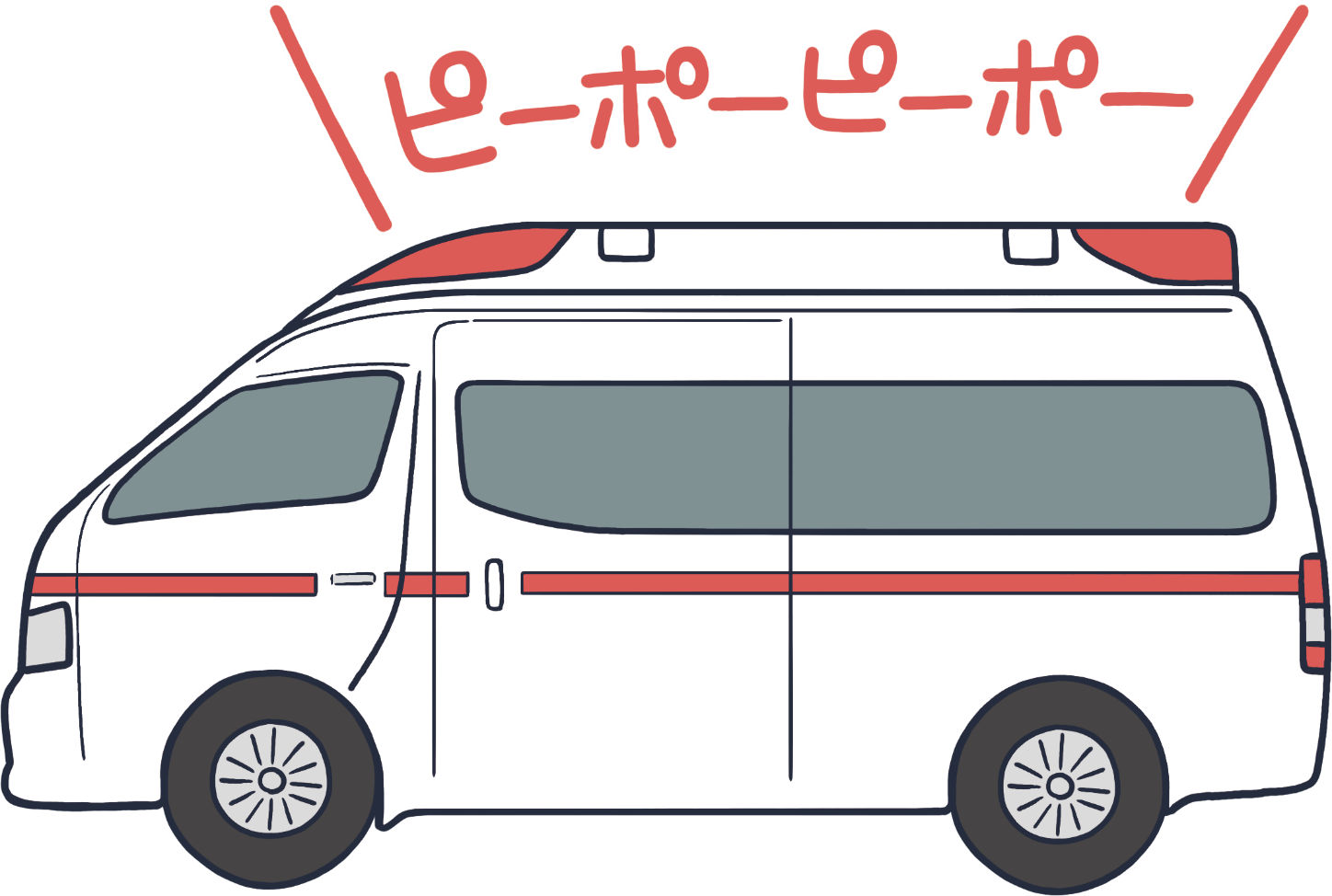 15
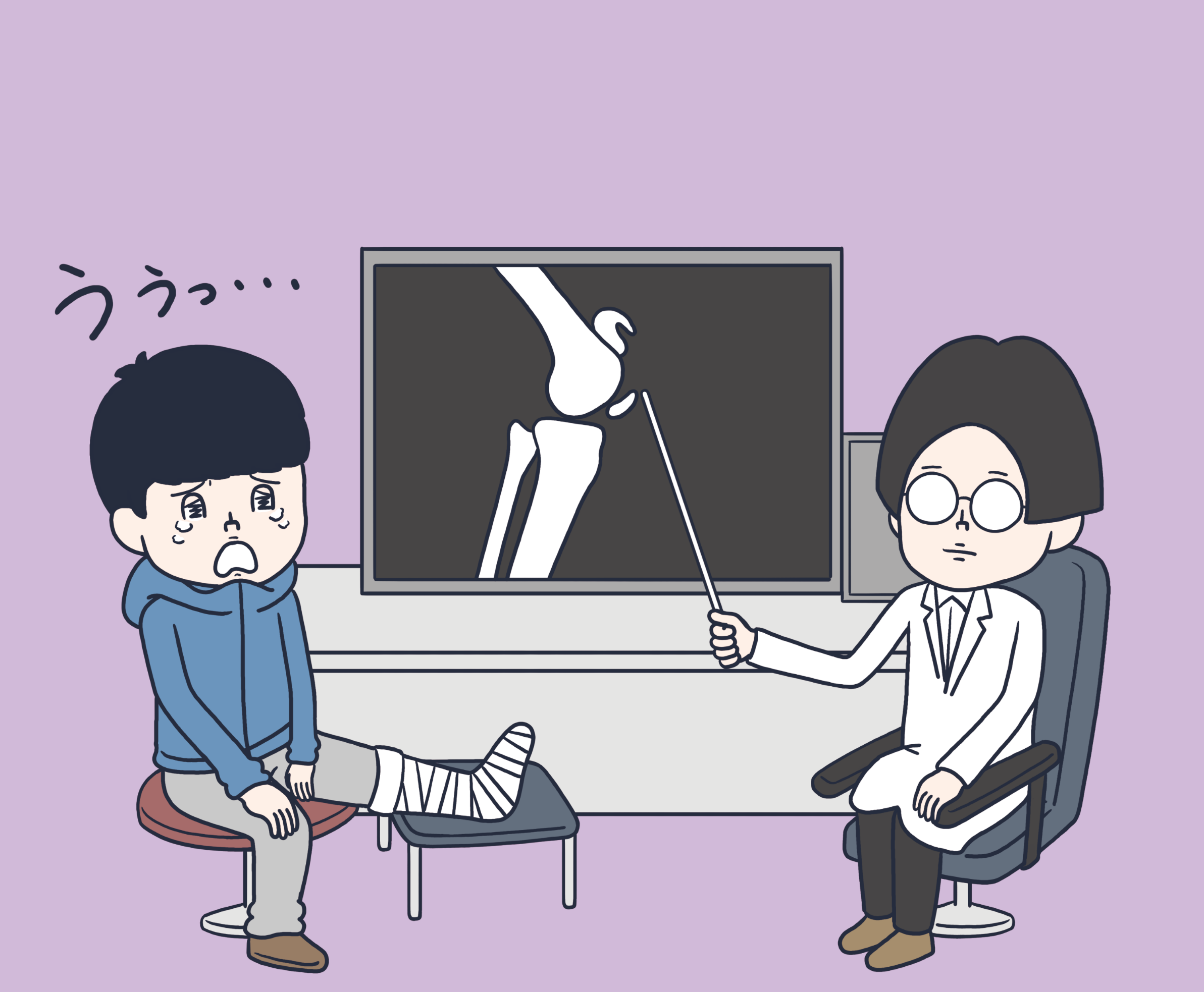 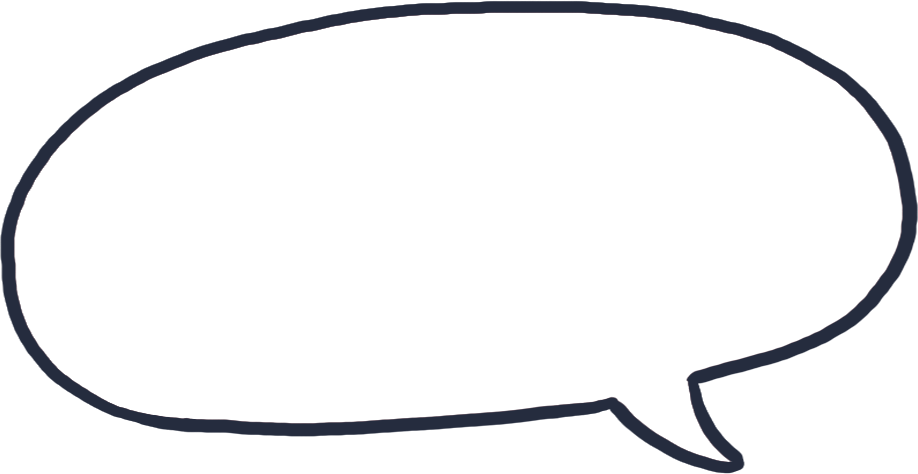 これは…
手術が必要ですねぇ
16
考えてみよう
骨折をしたら・・・
どんなことにお金がかかるか考えてみよう
入院、手術、薬にお金がかかるかな？入院している間の生活費も必要？10,000円
くらいかな？
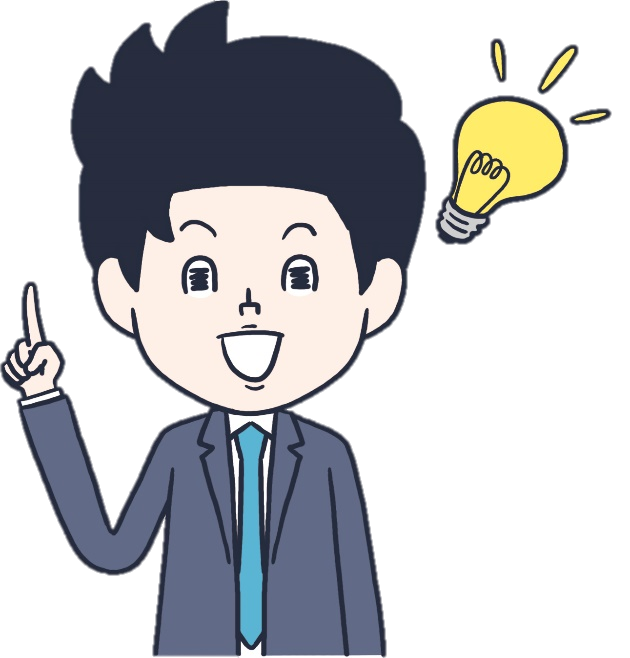 17
①必要となるお金(事例)
★足の骨折で手術が必要となり、22日間入院した事例
－
①必要となるお金
約180万円
約8万円
かかった医療費
その他
約188万円
合計
※生命保険文化センター「医療保障ガイド」(2022年10月改訂版)をもとに作成
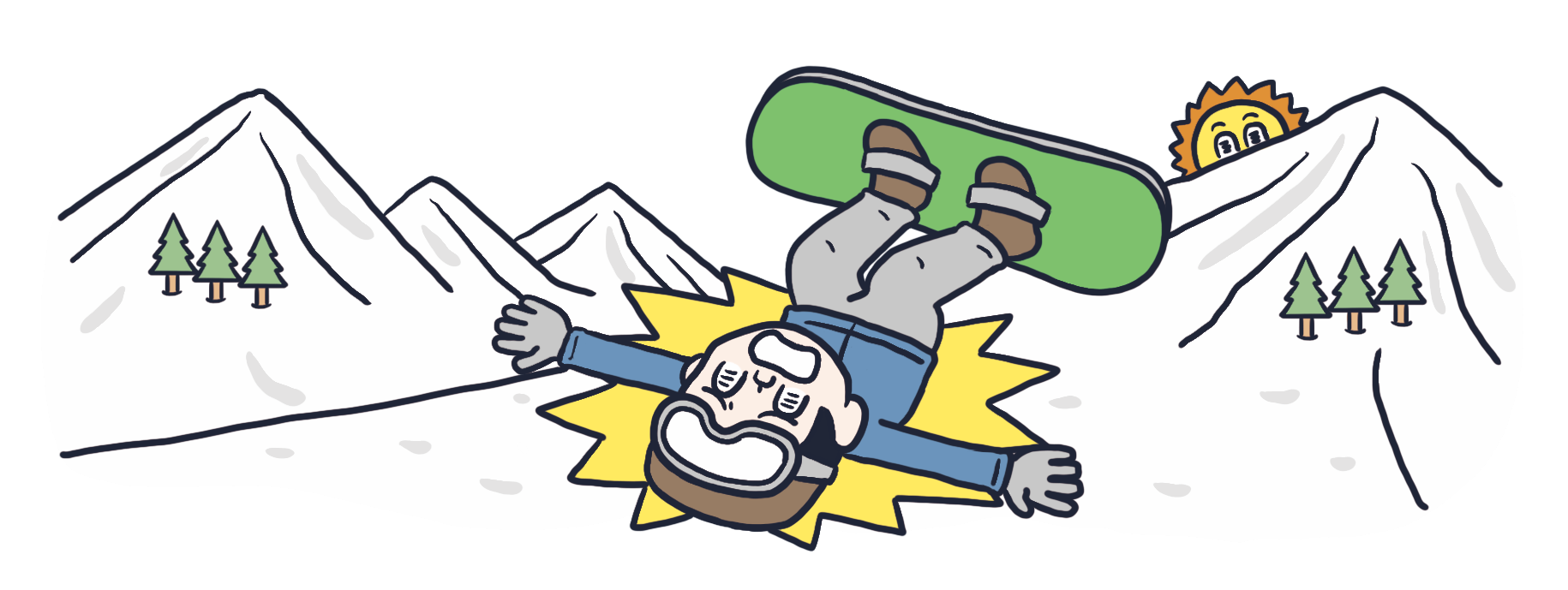 ※その他・・・入院中の衣類・日用品やお見舞いに来た家族の交通費・食費等
18
②入ってくるお金(事例)
＋
②入ってくるお金
公的保障
（公的医療保険）
約168万円
合計
約168万円
※生命保険文化センター「医療保障ガイド」(2022年10月改訂版)をもとに作成
ケガや病気で入院したときには、国などから受けられる公的保障として、「公的医療保険」があります。
19
③自分で準備する必要があるお金(事例)
「必要となるお金」から「入ってくるお金」を差し引いた金額が自分で「準備する必要があるお金」。
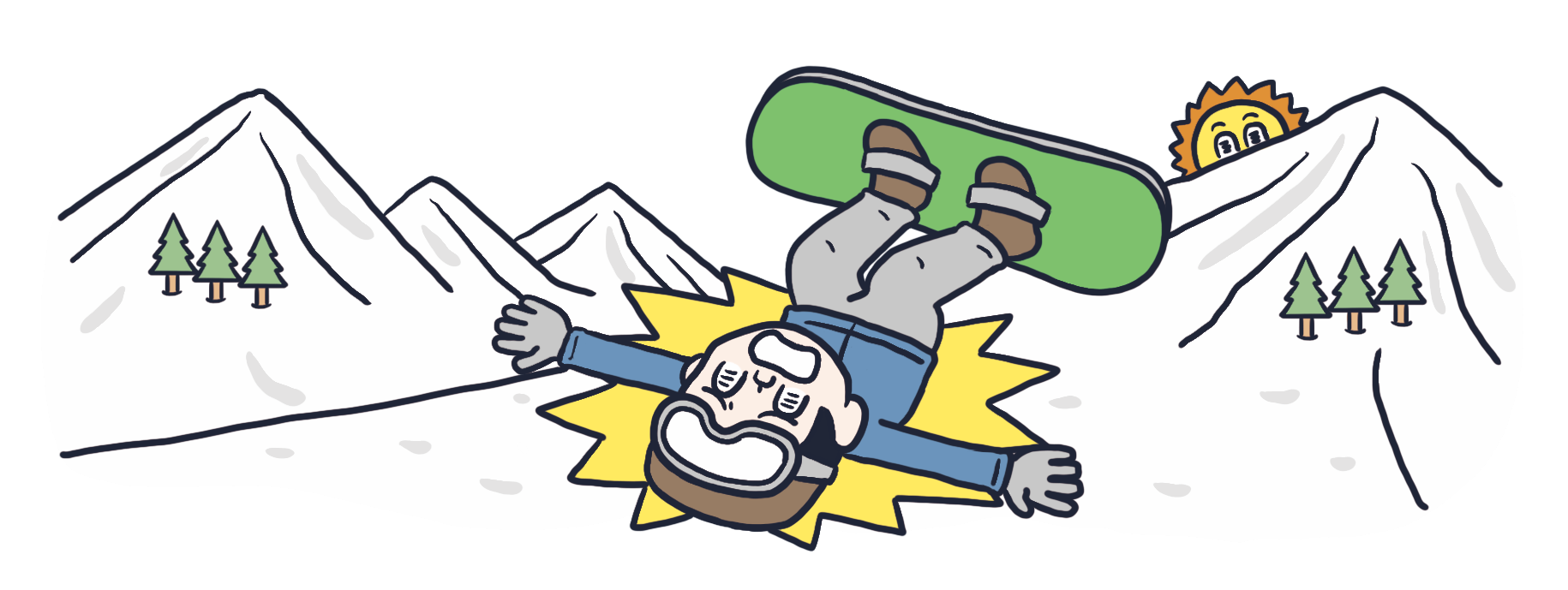 －
＋
②入ってくるお金
①必要となるお金
社会保険
「公的医療保険」
約180万円
約8万円
かかった医療費
その他
約168万円
約188万円
約168万円
合計
合計
③自分で準備する必要があるお金
約20万円
20
月額の給与について
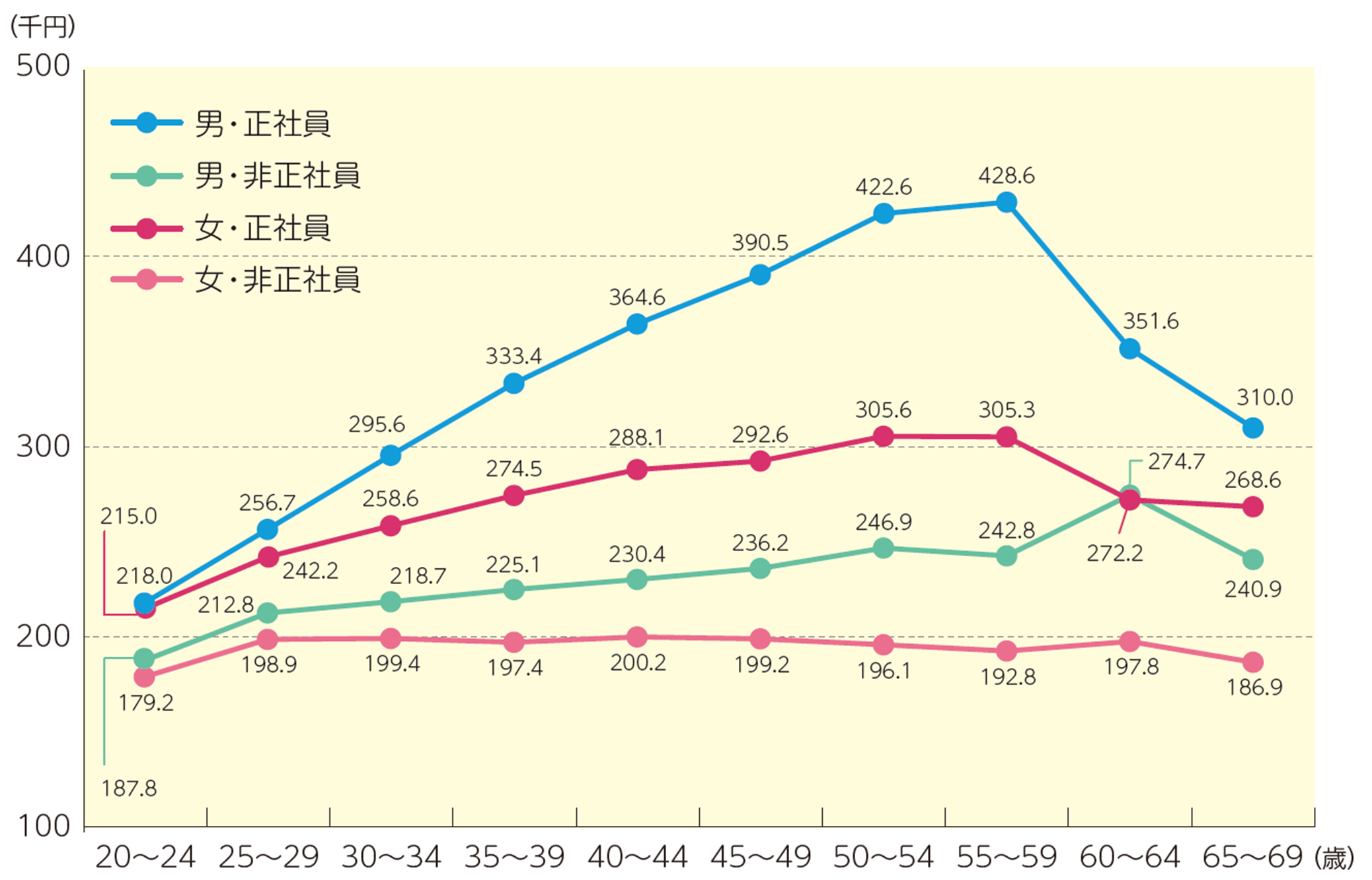 ●男性:正社員約21.8万円・非正社員約18.8万円
〇女性:正社員約21.5万円・非正社員約17.9万円
21
※雇用形態、性、年齢階級別賃金（千円単位）
＊厚生労働省「賃金構造基本統計調査」（令和３年）
自分の身を守るために
①自助
自分で備える
民間保険
預貯金
②共助
③公助
生活に困っている人
などを支援
健康保険や年金などの「社会保険」
共に備える
国などが備えてくれる
社会保障制度
22
共助
公助
3. 社会保障制度
　　　　　　　って何だろう?
23
「社会保障制度」とは
共助
社会保障制度
病気・老後・介護・失業などの場合に国などが一定の給付を行う制度
(公的医療保険、公的年金保険、公的介護保険　等)
社会
保険
社会
保険
社会
福祉
障がい者や母子・父子家庭などに対して公的な
支援を行う制度(児童福祉、高齢者福祉　等)
公助
公的扶助
生活に困窮する国民に対して最低限の生活を
保障し、自立を助けようとする制度(生活保護　等)
国民が健康に生活できるよう様々な事項についての予防、衛生のための制度(予防接種　等)
公衆
衛生
24
「社会保険」とは
制度
主な保障の内容
社会
保険
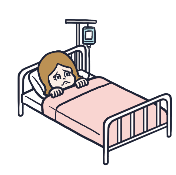 病気やケガにかかる治療費
社会
保険
1.公的医療保険
・老後
・障害状態時
・遺族
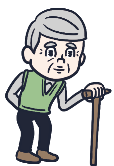 の生活費など
2.公的年金保険
介護サービス費用
(訪問介護など)
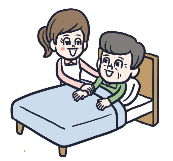 3.公的介護保険
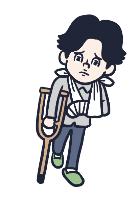 仕事中のケガ等の治療費
4.労働者
　 災害補償保険
・
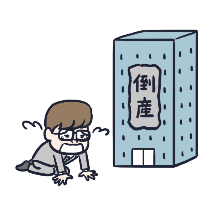 失業時の生活費
5.雇用保険
25
社会保障給付費の推移
188.5兆円
140.4兆円
123.9兆円
105.4兆円
78.4兆円
47.4兆円
24.9兆円
3.5兆円
(推計)
(推計)
*1970・1980・1990・2000・2010・2019年度は国立社会保障・人口問題研究所「社会保障費用統計」、
2025・2040年度は厚生労働省「2040年を見据えた社会保障の将来見通し（議論の素材）」をもとに生命保険文化センターが作成
26
自助
4. 「預貯金」と「民間保険」の
　　　　　　　違いって何だろう？
27
自分の身を守るために
①自助
自分で備える
民間保険
預貯金
②共助
③公助
生活に困っている人
などを支援
健康保険や年金などの「社会保険」
共に備える
国などが備えてくれる
社会保障制度
28
4-①.「 預貯金」と「民間保険」
　　　　　　　　　　　　の違いは・・・
29
「預貯金」と「民間保険」の違い①
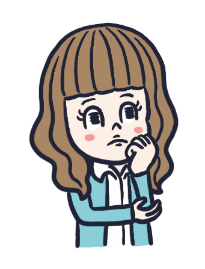 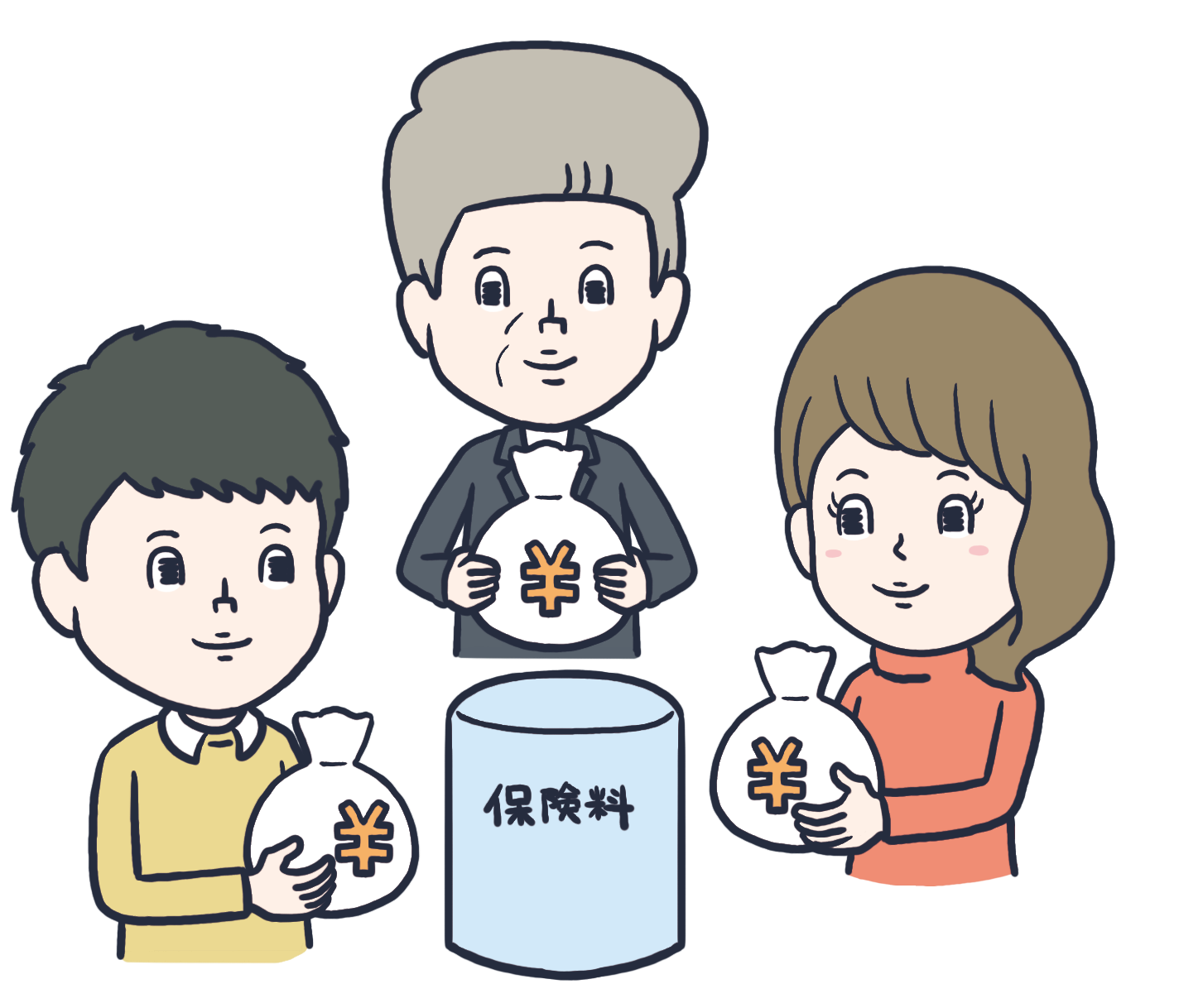 お金を預ける
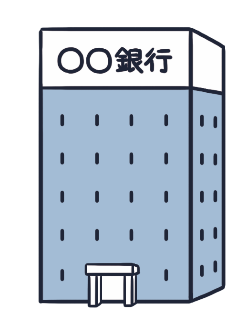 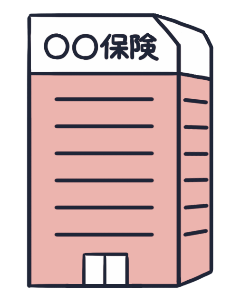 お金(保険料)を支払う
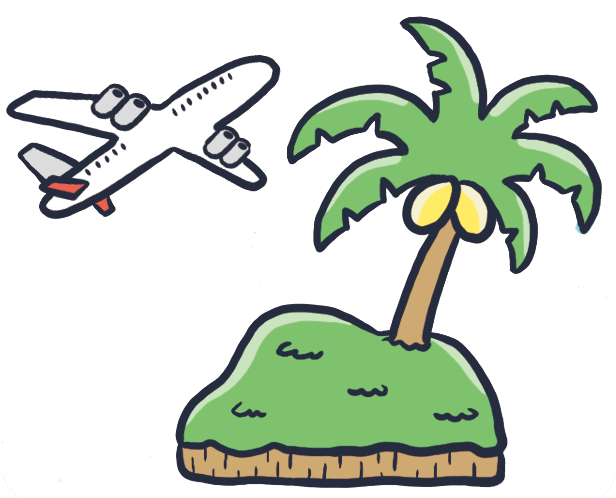 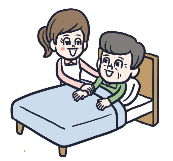 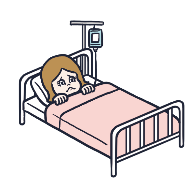 お金(保険金)を受取る
お金を引き出す
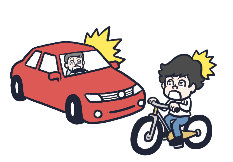 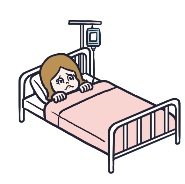 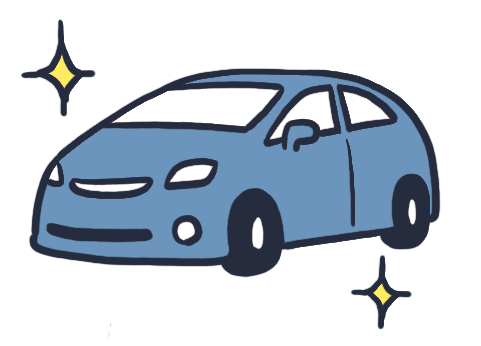 30
「預貯金」と「民間保険」の違い②
目標額
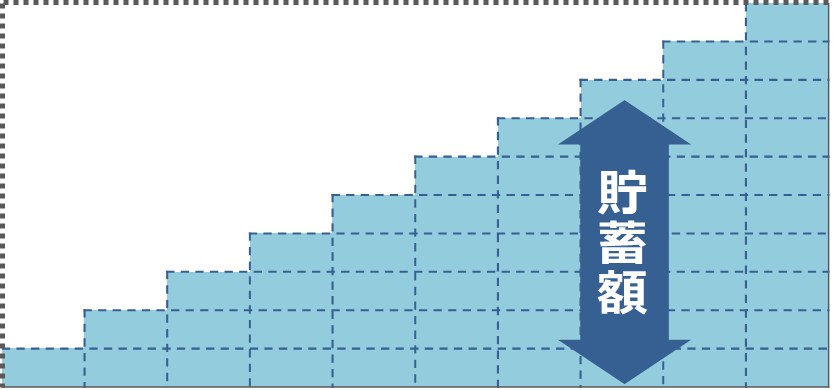 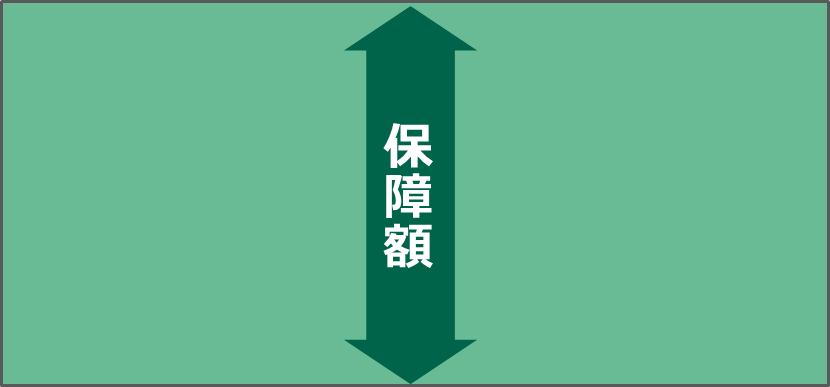 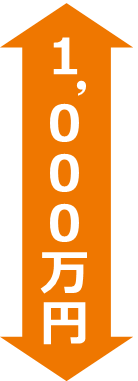 40歳
30歳
40歳
30歳
保険料は毎年約3万円（総額約30万円）
貯蓄額は毎年100万円（総額1,000万円）
特定のリスク
に備える
さまざまな目的の
ために貯める
注 ①預貯金は利子や税金などを考慮しない金額。 ②保険料は男性（30歳）契約で、保険期間10年、保険金額1,000万円の定期保険の例。実際の保険料は、保険種類や契約内容、生命保険会社によって異なる場合があります。
31
「預貯金」と「民間保険」の違い③
○途中いつでも、病気や　ケガ等のリスクが発生した　　場合に、あらかじめ決められた金額を受け取ることができる。
○貯めたお金は自由に使うことができる。
○途中での引き出しや　貯めるペースが自由。
●決められた金額を保険料として支払う必要がある。(保険の種類によっては
一部戻ってくる場合がある）
●途中で病気やケガ等、リスクが発生した場合に、必要な金額が貯まっているとは限らない。
32
4-②. 保険のしくみ
33
保険のしくみ①
100人の部員がいる
サッカーチーム
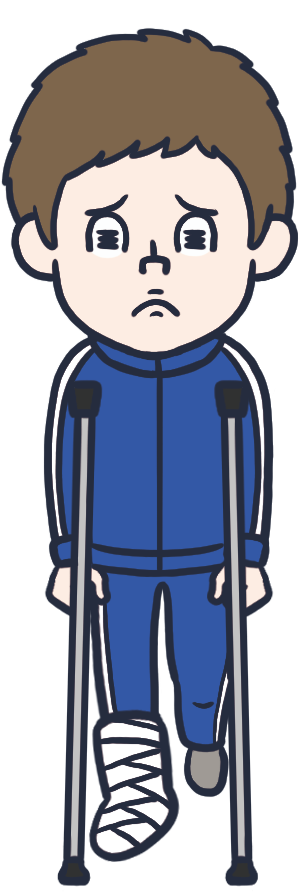 毎年
5人の部員が
骨折を
している
治療にかかる費用は
1人10,000円
対策をしても
ケガは減らない…
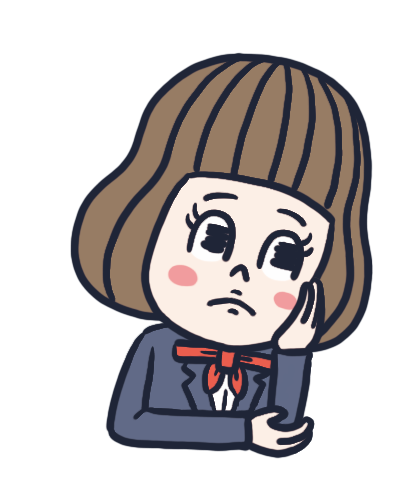 壱万円
●
34
保険のしくみ②
全員で治療にかかる
費用を準備すれば
よいのでは？
治療にかかる費用は
全員分で
10,000円 × 5人
50,000円
50,000円÷100人
骨折した生徒は
10,000円を受け取り、
治療費にあてる
1人あたり　
　　年間500円
35
保険のしくみ③
保険のしくみ③
ケガに備えるために……
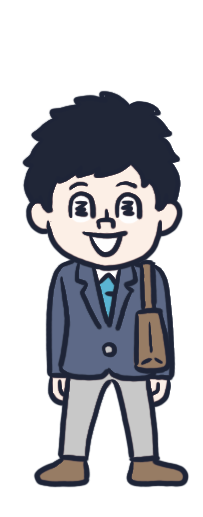 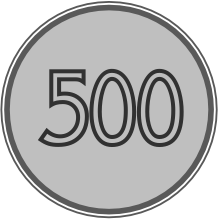 それぞれが
出し合う費用
100人
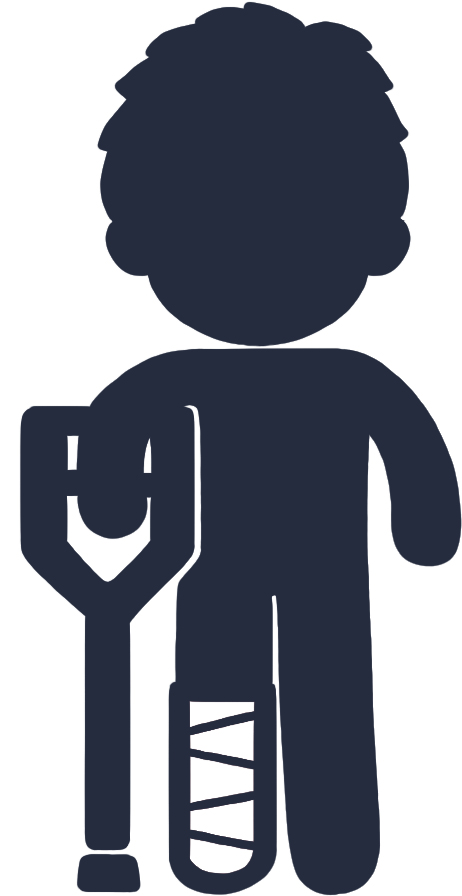 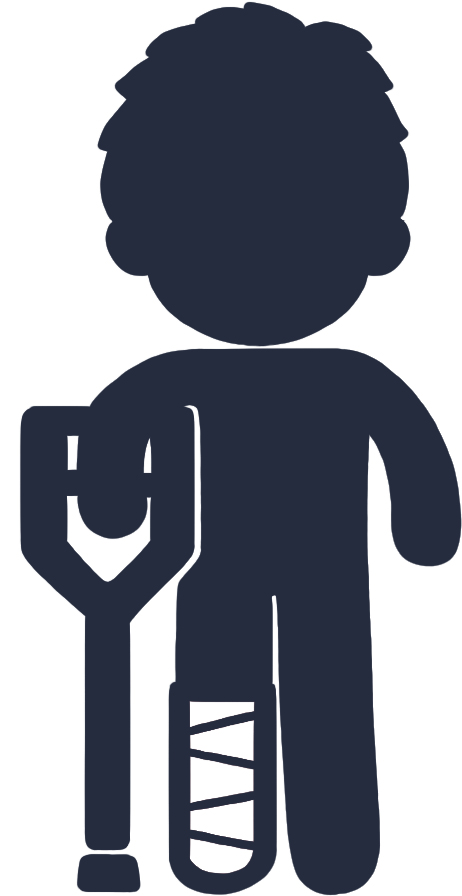 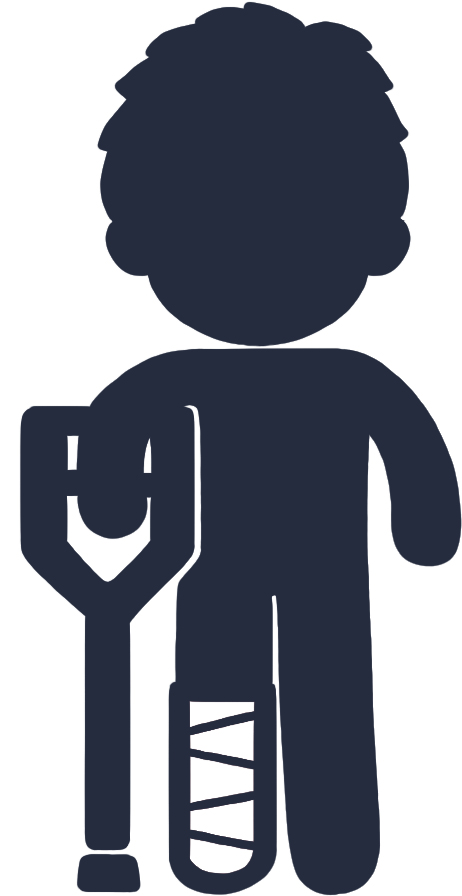 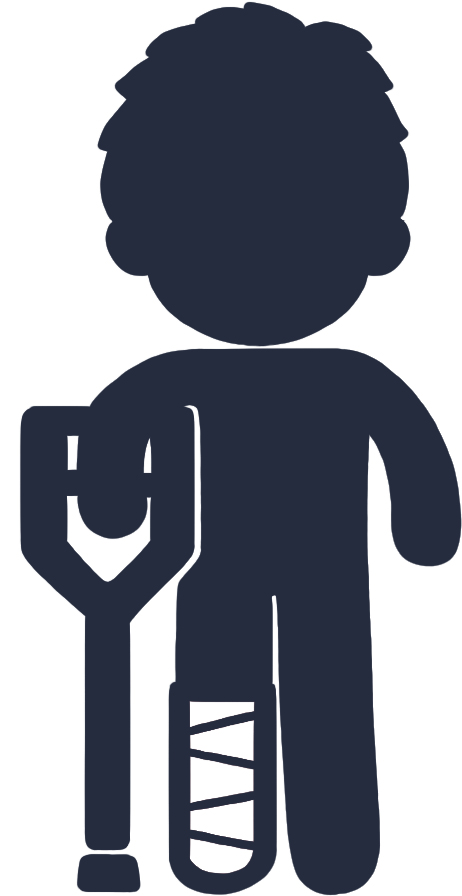 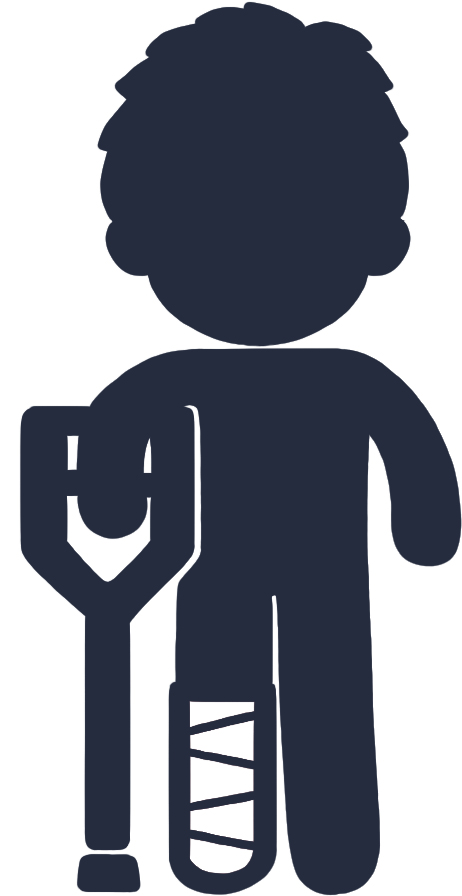 ￥10,000
￥10,000
￥10,000
￥10,000
￥10,000
骨折した5人は10,000円ずつ受け取り、治療費を支払える
36
4-③. 生命保険って何?
37
生命保険と損害保険
モノ
人
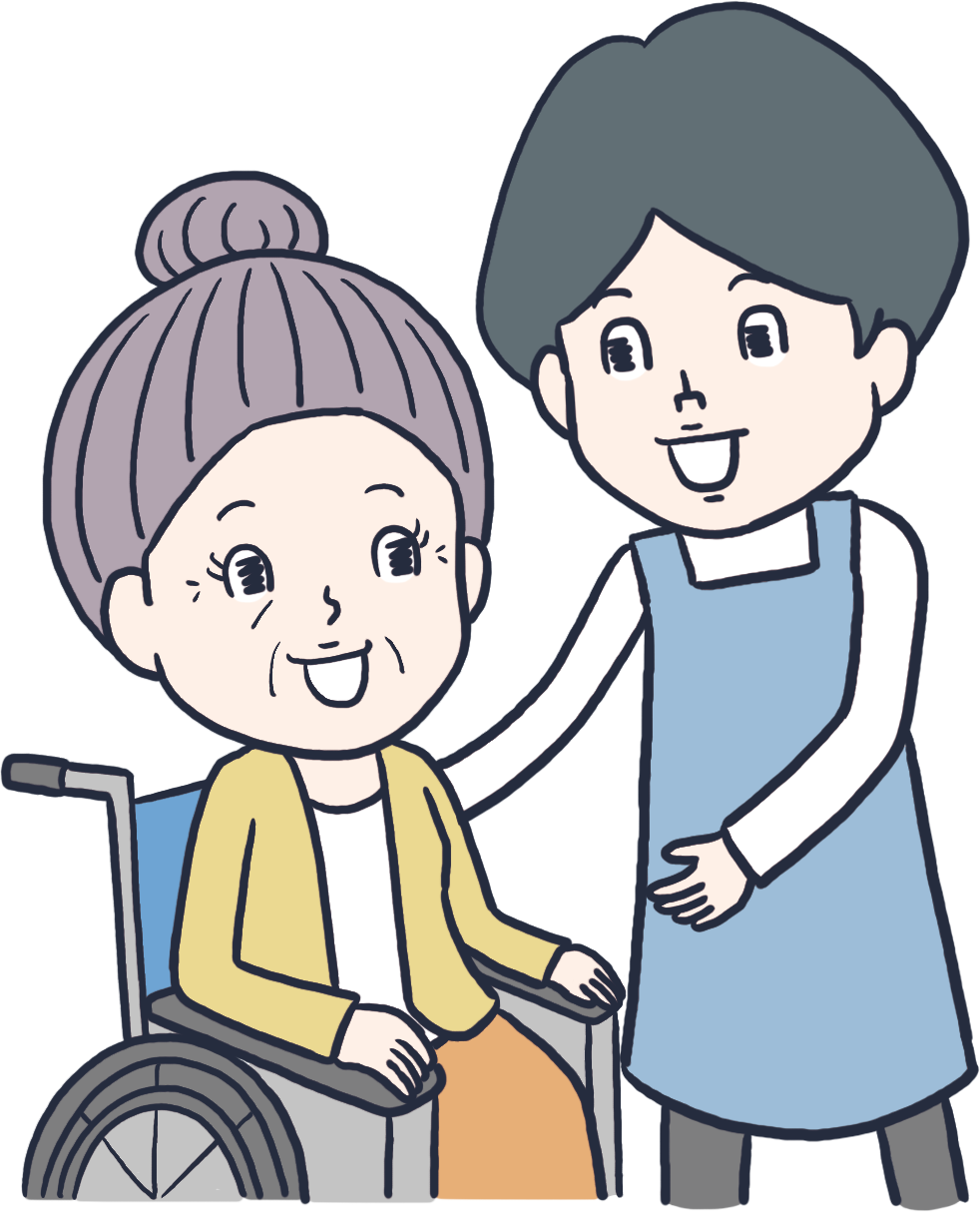 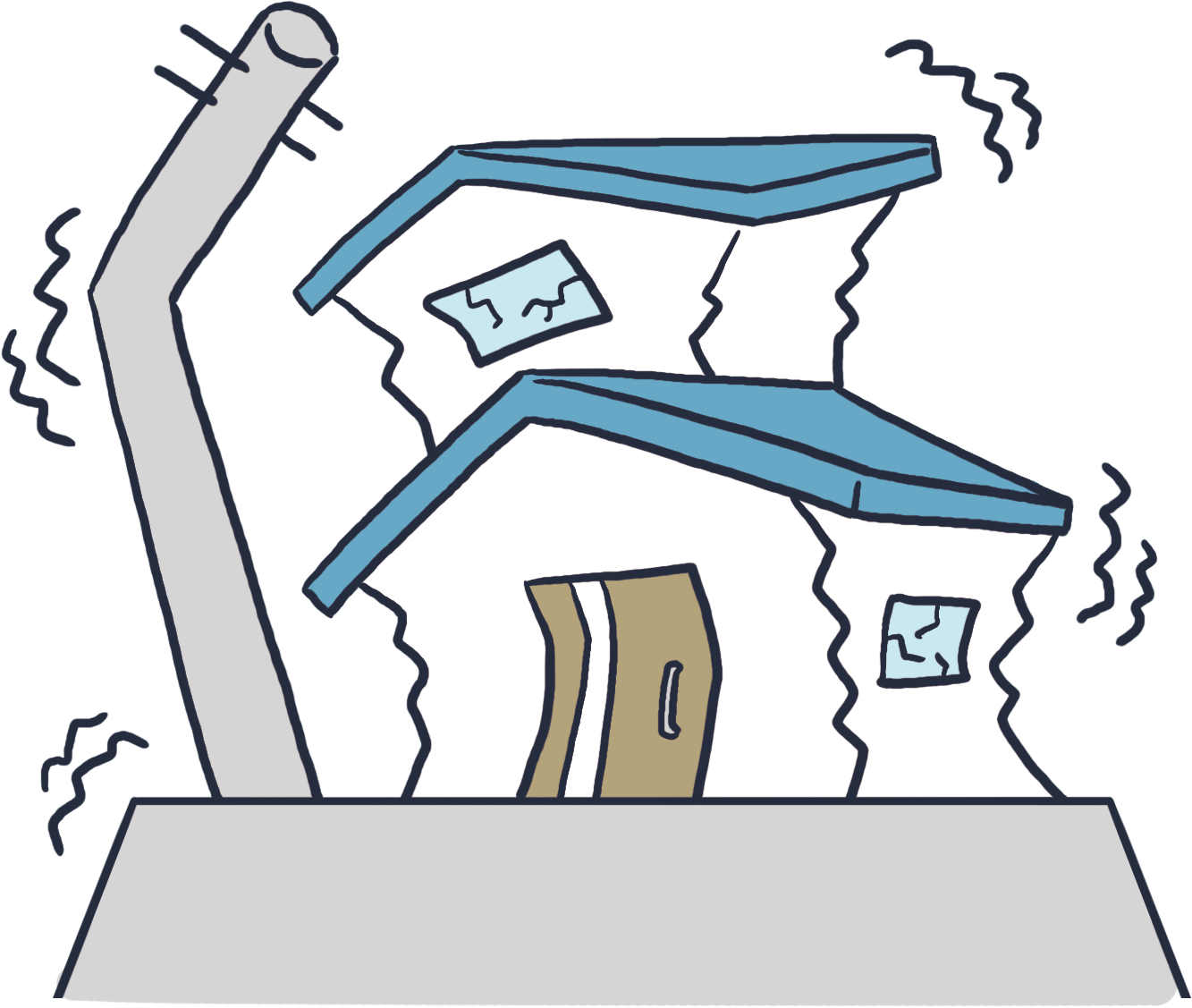 38
生命保険の種類
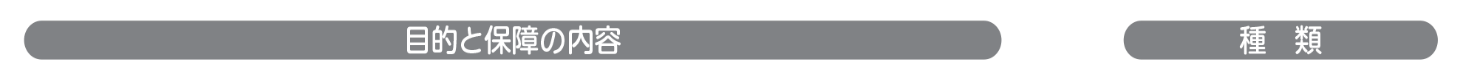 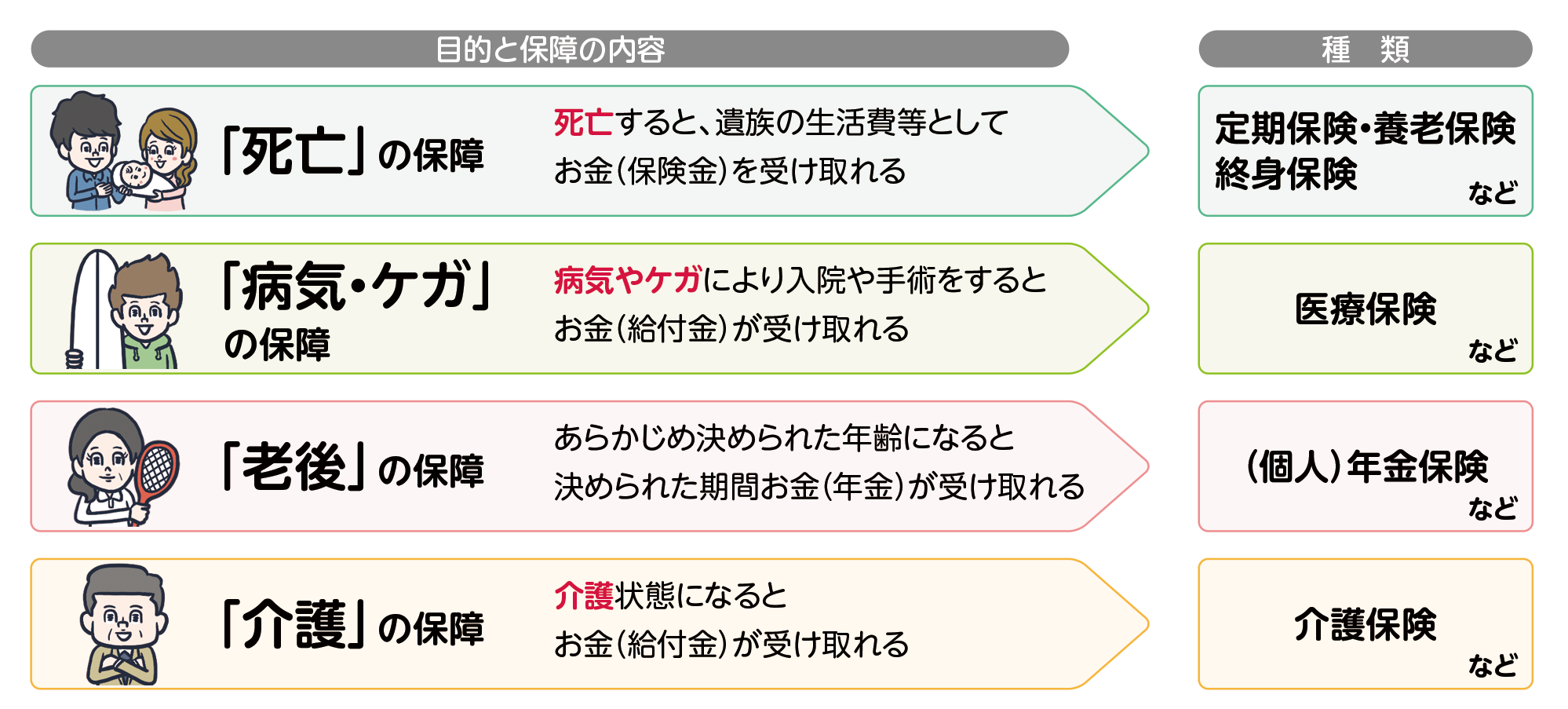 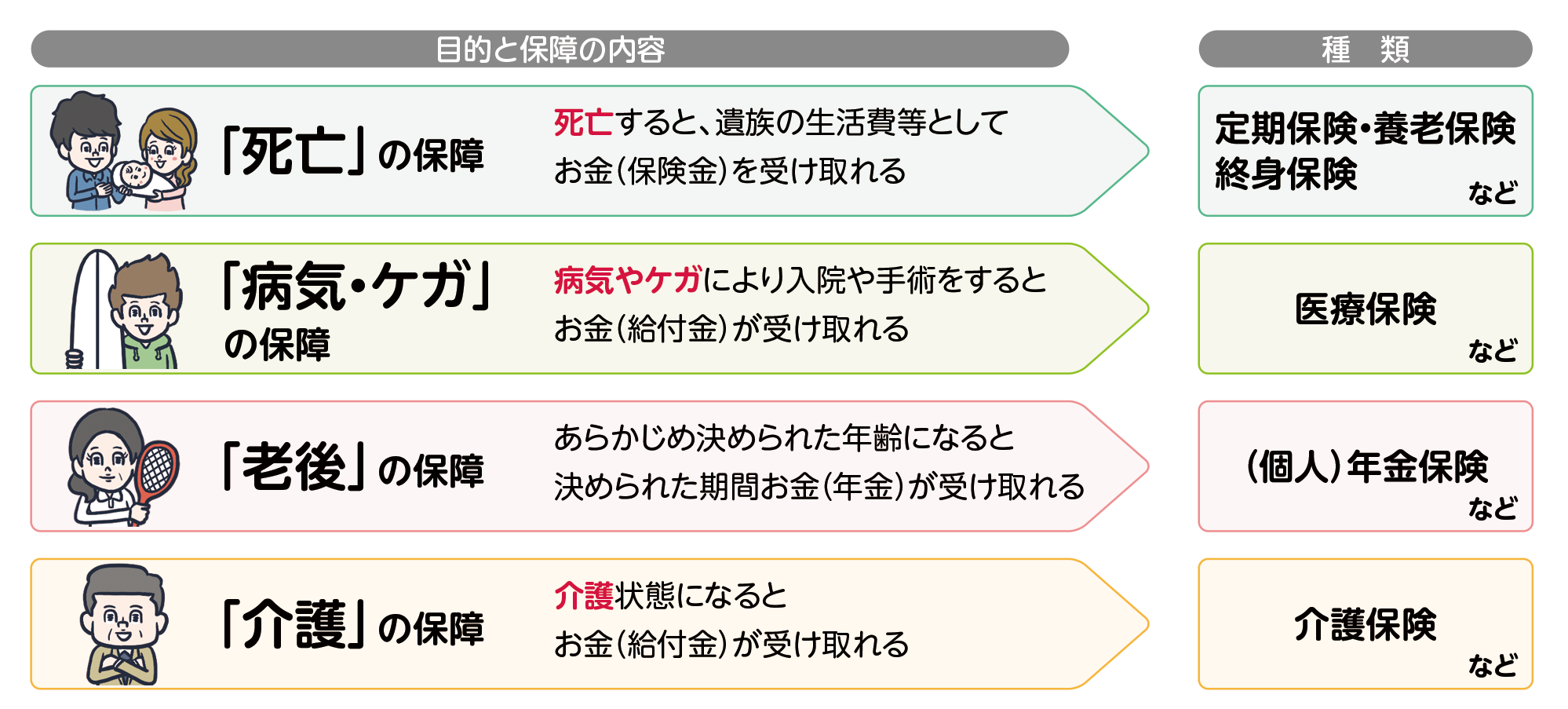 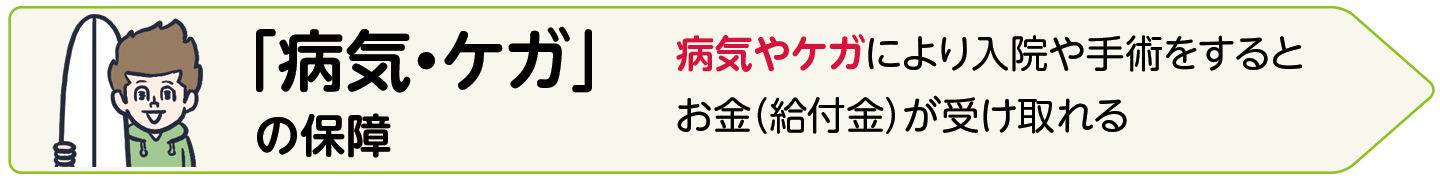 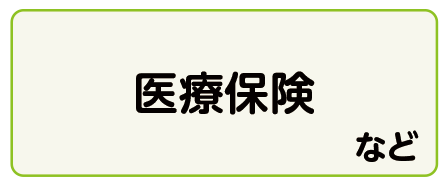 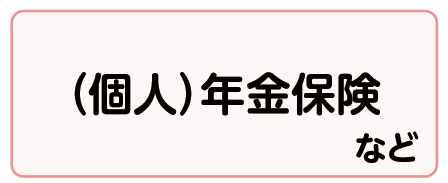 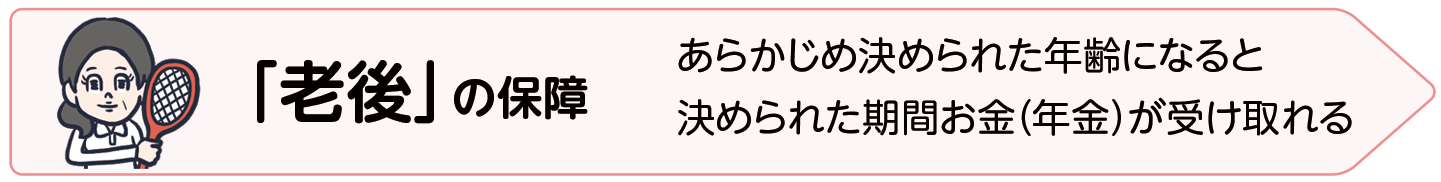 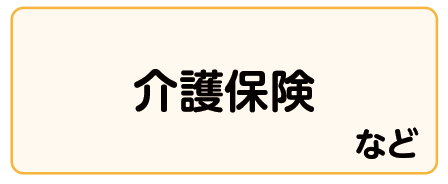 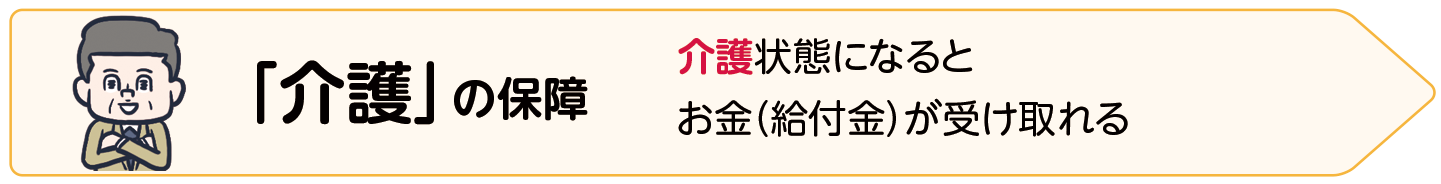 39
どのくらいの家族が契約しているの?
【問題】 
国内で「生命保険」を契約している
家族の割合は約何%？
A.約50％　　B.約70％　　C.約90％
【答え】 
　　89.8％　
　　　　　⇒　C.約90％
1件でも生命保険に加入している家族の割合だよ。
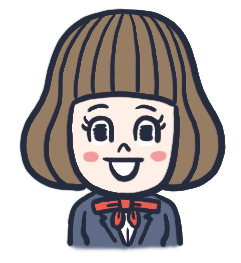 ＊生命保険文化センター「2021年度　生命保険に関する全国実態調査」
40
何件契約しているの?
【問題】 
家族で契約している生命保険の
件数は平均で何件？
A.約1件　B.約4件　C.約6件
例えば3人家族で
それぞれ病気やケガに備えるために「医療保険」に契約していれば3件分の加入になるよ。
【答え】 
　　平均3.9件　
　　　　⇒　B.約4件
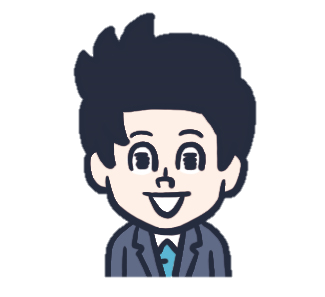 ＊生命保険文化センター「2021年度　生命保険に関する全国実態調査」
41
いくら支払っているの?
【問題】 
家族が1年間で保険会社に
支払っているお金（保険料）はいくら？
A.約20万円　B.約40万円　C.約60万円
【答え】 
　　平均37.1万円(年間)
    (月々約3.1万円)

⇒　B.約40万円
水道光熱費や食費、携帯電話のお金などの他に、これだけの金額を負担してるんだね。
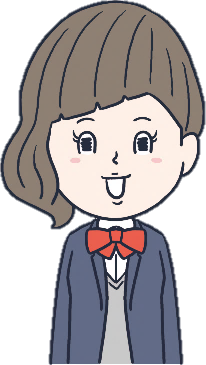 42
＊生命保険文化センター「2021年度　生命保険に関する全国実態調査」
生命保険会社全体でいくら支払われているの?
【問題】 
1年間で国内の保険会社から契約者に
支払われるお金（保険金等）はいくら？
A.約3,000億円　　B.約3兆円　　C.約30兆円
1年間で全生命保険会社が集めた保険料は約29.7兆円。一部は将来の支払いに備えて「資産運用」を
してるんだって。
【答え】 
　約31.4兆円　
　　　⇒　C.約30兆円
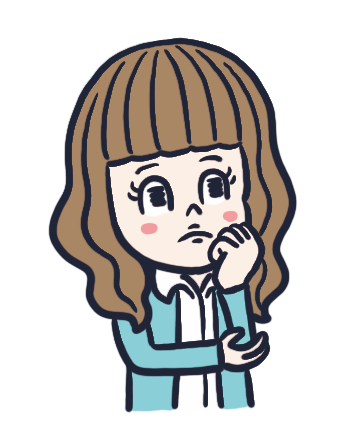 ＊生命保険協会「2022年版　生命保険の動向」
43
5. まとめ
44
まとめ
①少子高齢社会で生きていくためにはリスク　
　に気づくことが大切。
②リスクから自分の身を守る手段として共助・　
　公助といった社会保障制度だけでなく、預
　貯金や民間保険といった自助もある。
③社会保障制度で不足する部分を、自助で　
　ある預貯金や民間保険を利用して準備する　
　ことが大切。
45
最後に・・・
リスクについて考えること
は、自分や家族の「人生」
について考えることにつな
がります。
　自分の生活や将来に関心を持ち続け、自分から情報を集めようとする姿勢が大切です。
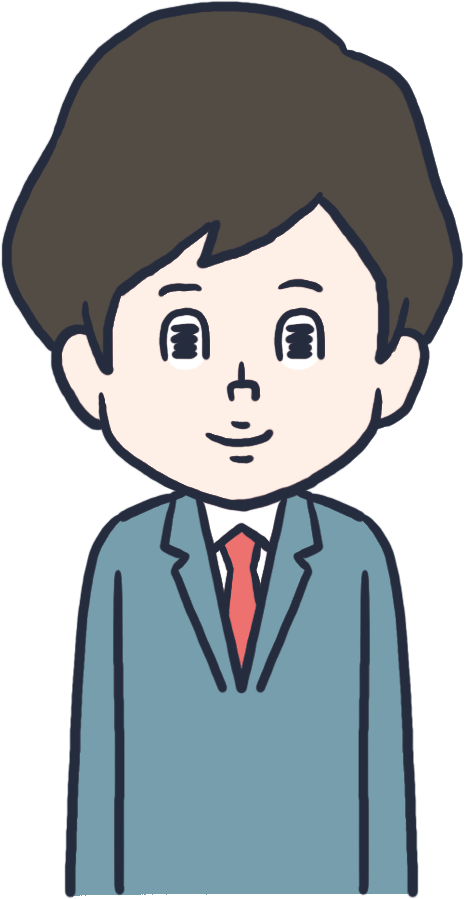 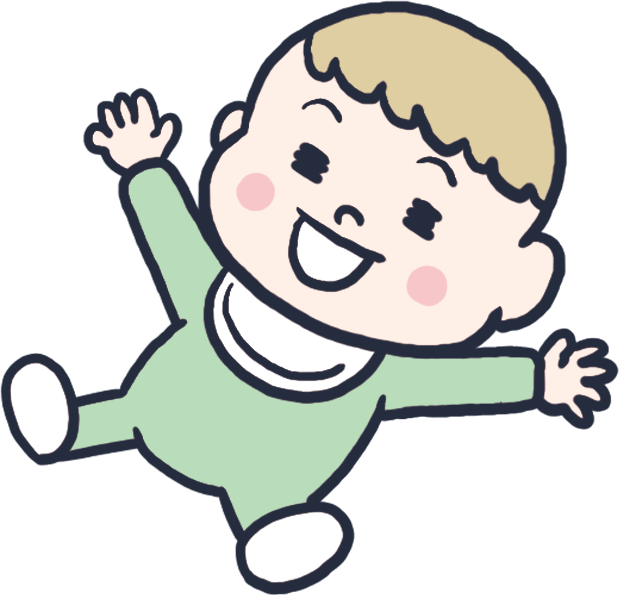 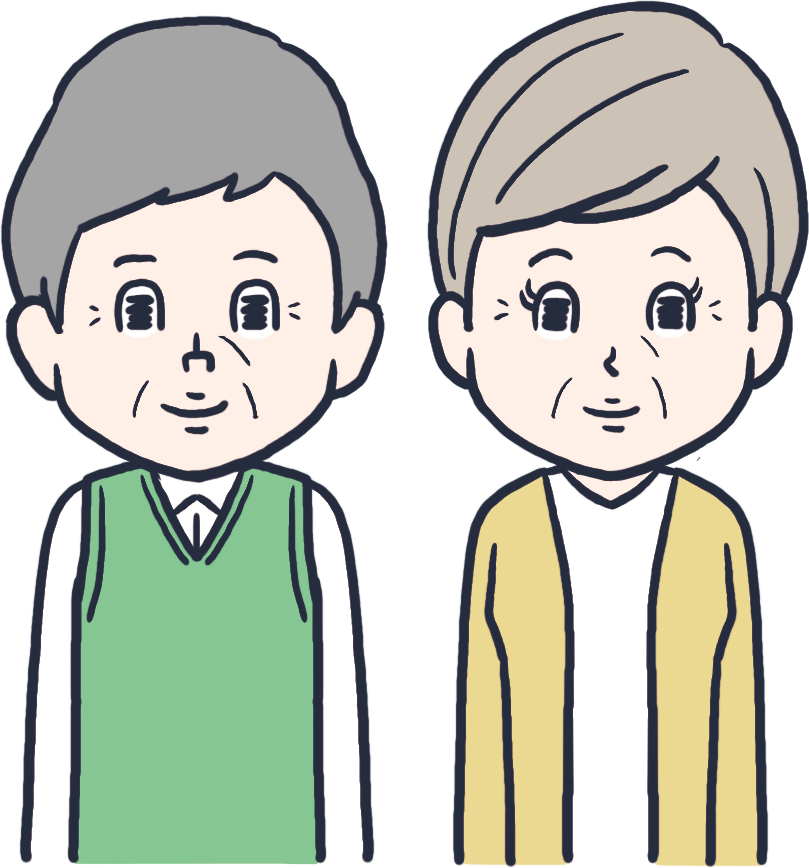 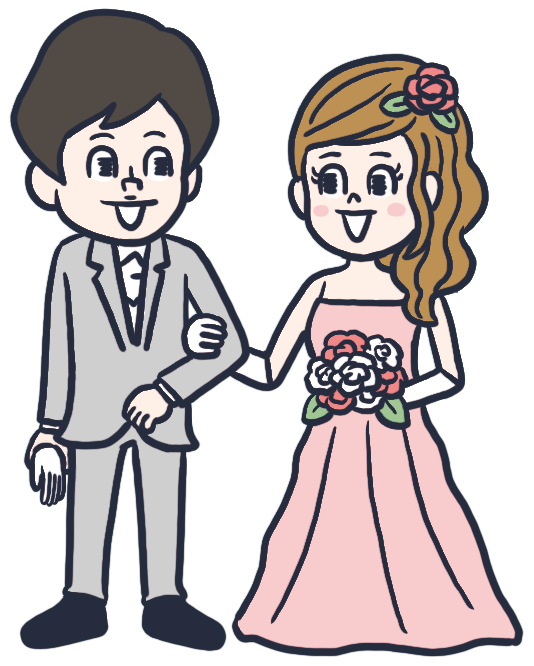 46
【参考】100歳以上の高齢者の数
保険金等
9万人超え
5万人超え
51,376人
※厚生労働省「百歳の高齢者へのお祝い状及び記念品の贈呈について」 (2022年9月1日現在の住民基本台帳による都道府県・指定都市・中核市からの報告数。)
47
【参考】主要疾病の平均入院日数
保険金等
59.5日
平均32.3日
24.6日
23.4日
19.6日
※厚生労働省「患者調査」（令和2年）
48
【参考】年代別人口に占める要支援・要介護認定者の割合
保険金等
59.5％
5.8％
2.9％
0.4％
認定者数
16 万人
55 万人
84 万人
22 万人
147 万人
389 万人
合計 約 713 万人
49
※厚生労働省「介護給付費等実態統計月報」（2022年4月審査分）、総務省「人口推計」（2022年4月確定値）をもとに生命保険文化センターが作成
【参考】日本の予算について
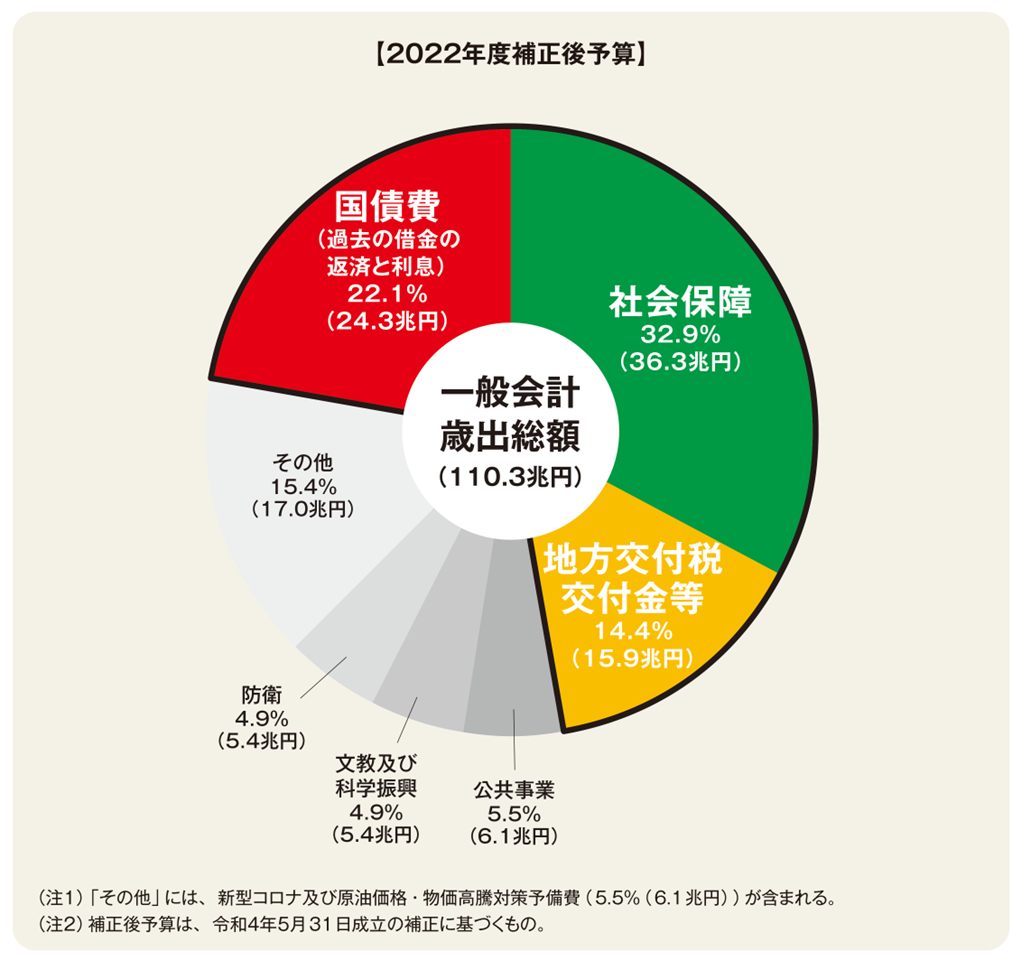 出典：財務省「これからの日本のために財政を考える」
50
【参考】社会や経済にもかかわる保険会社
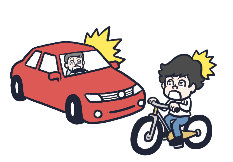 保険金等
利子・配当
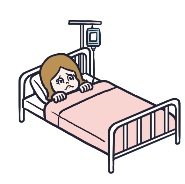 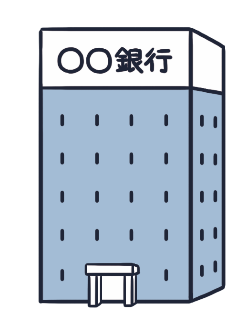 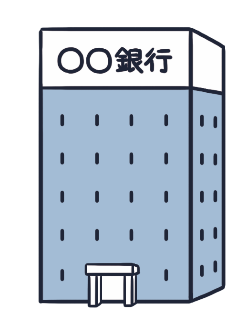 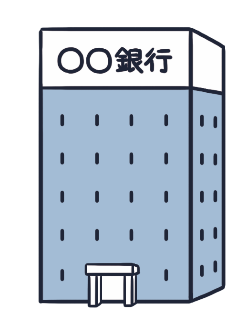 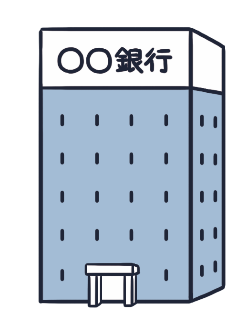 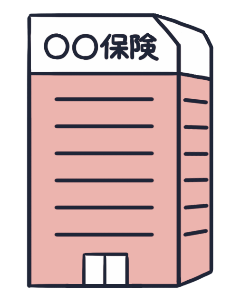 保険会社は、金融機関として、社会や経済を支えています（間接金融）。
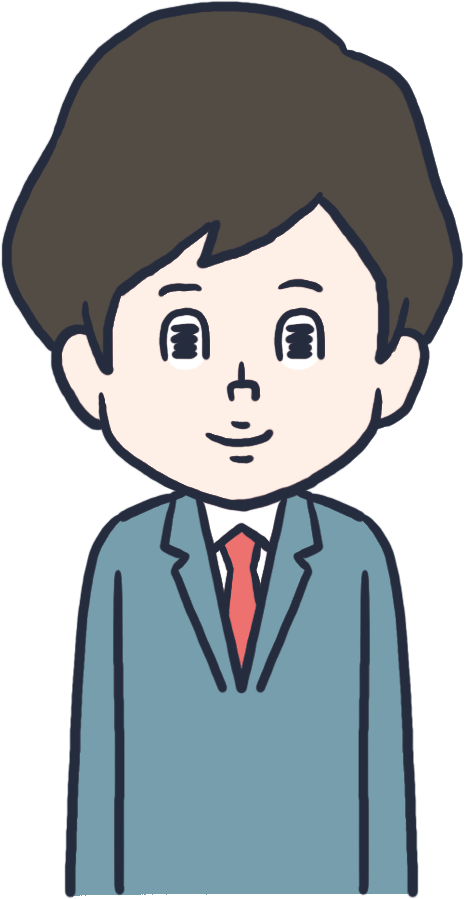 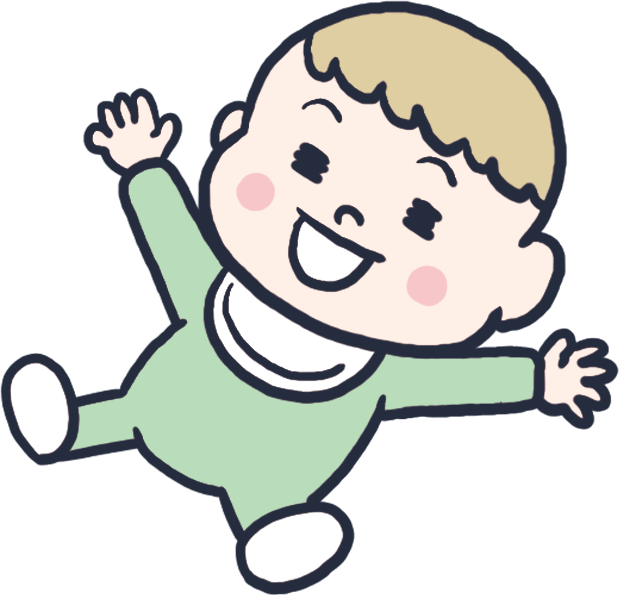 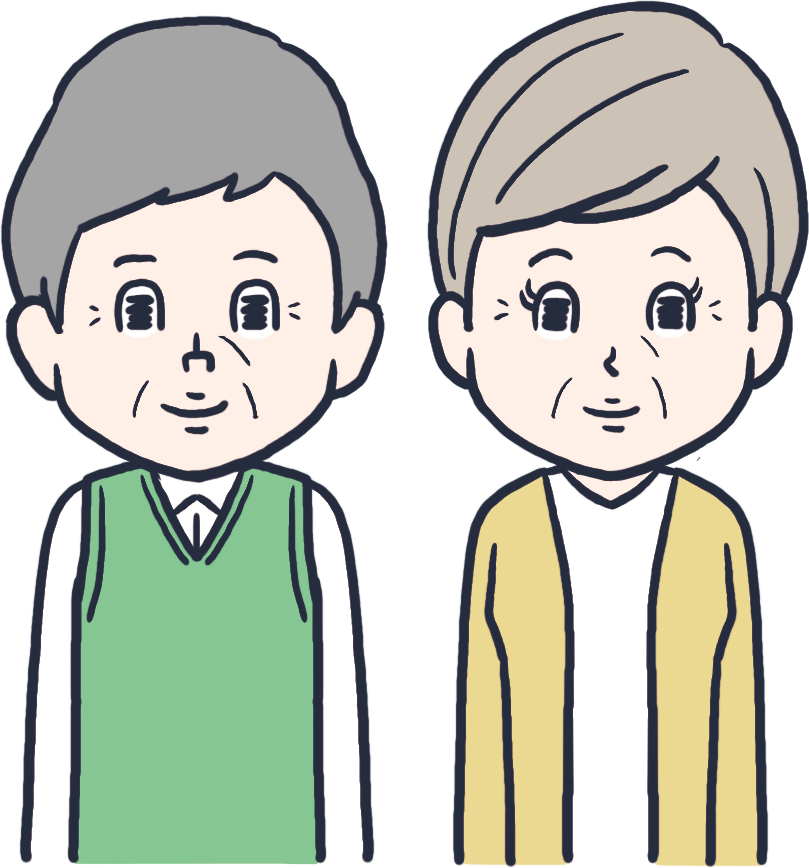 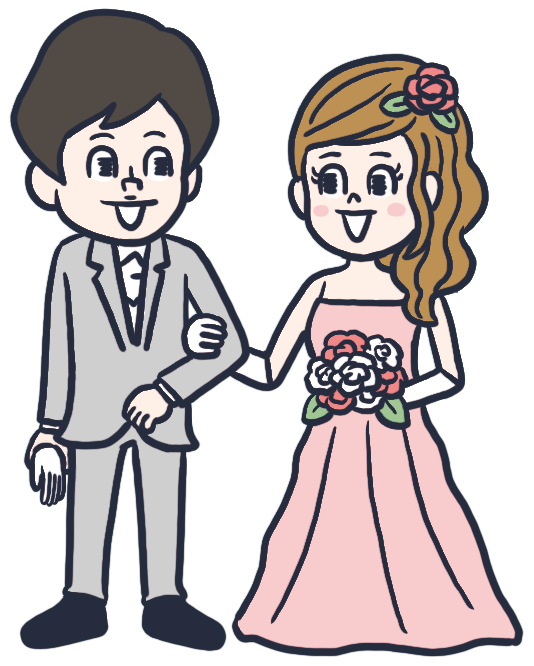 資産運用
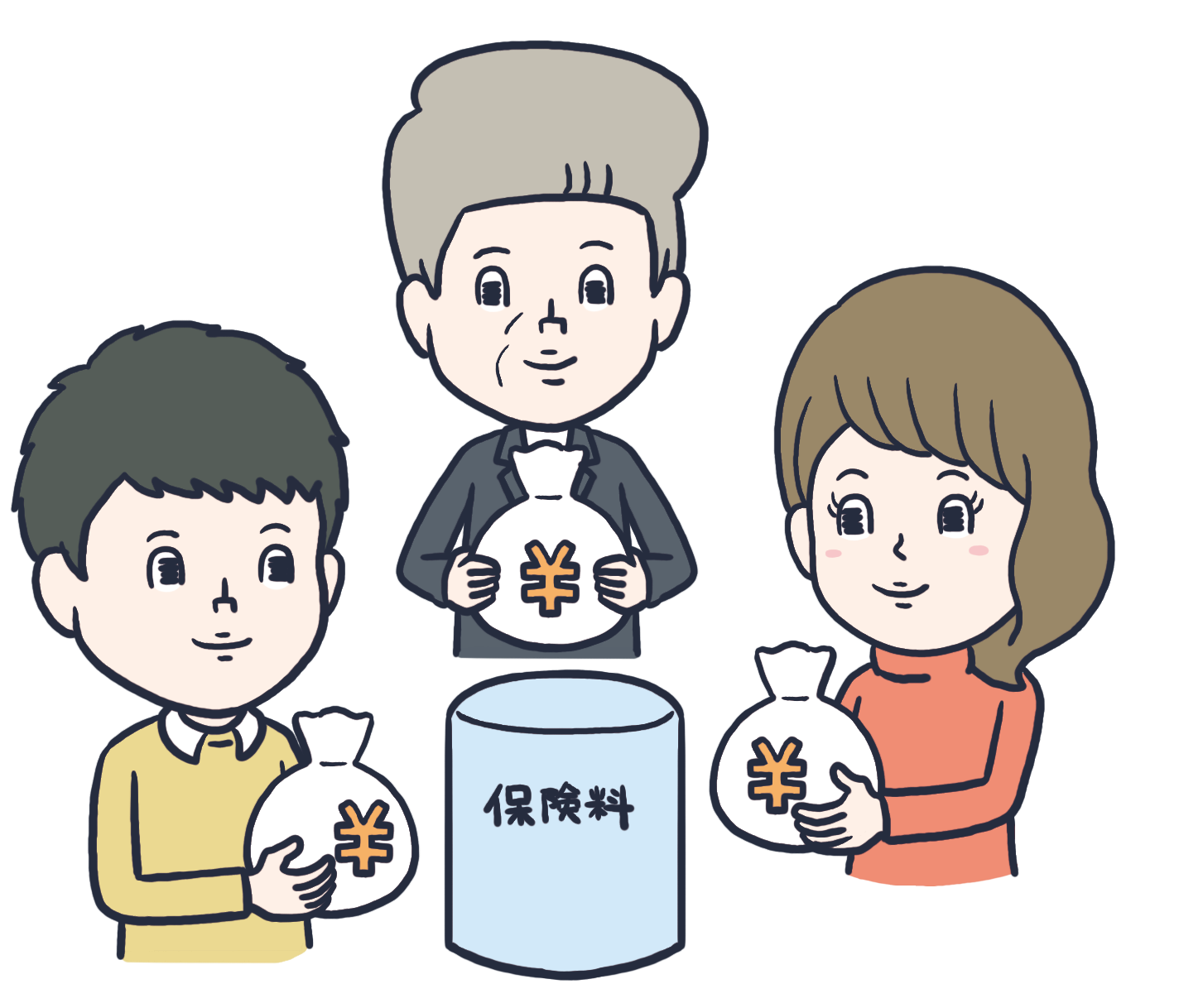 保険料
例えば、
・企業が発行する株式や社債、国が発行する国債を購入
・企業にお金を貸す
51
【参考】年代別平均貯蓄額・負債額
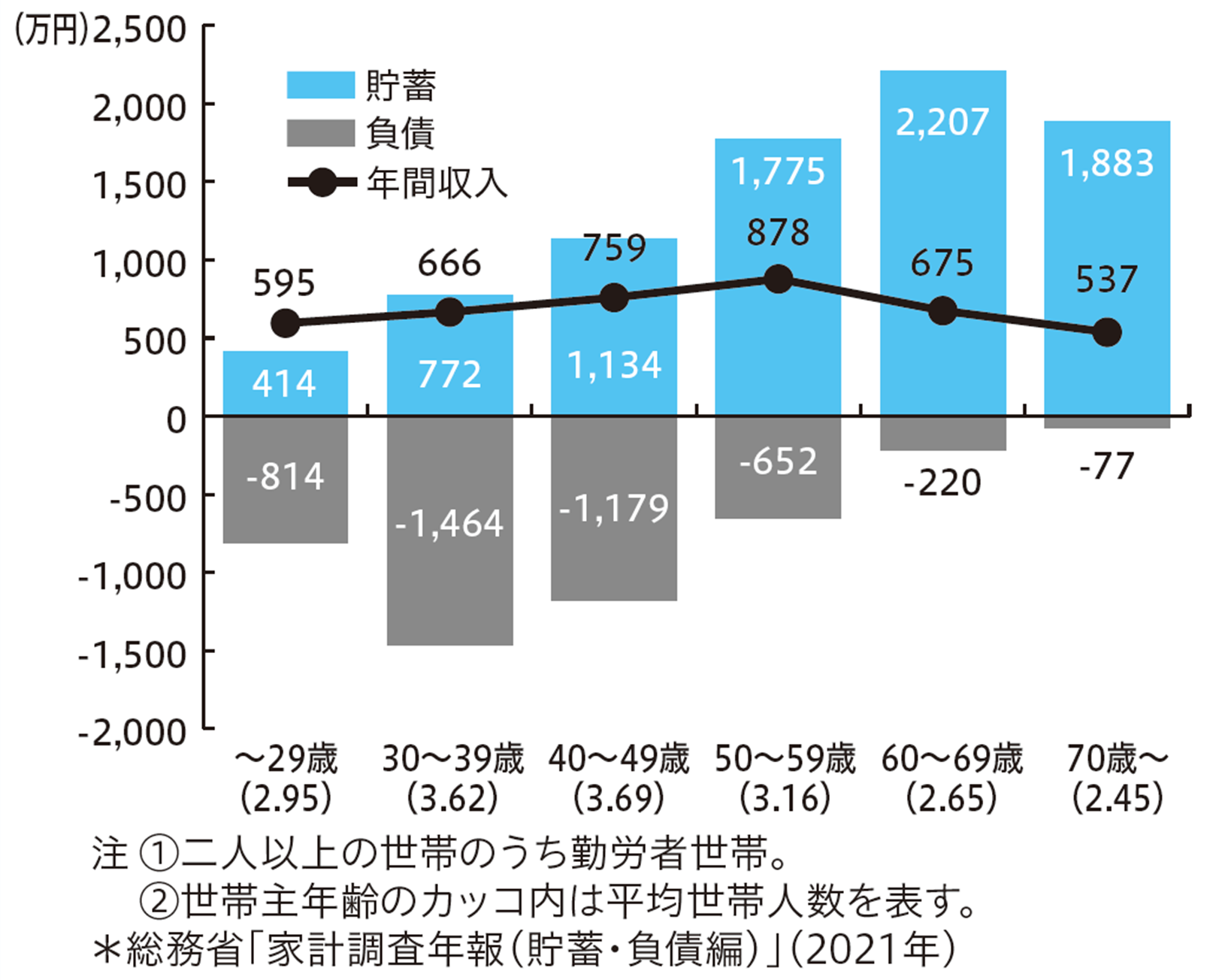 52